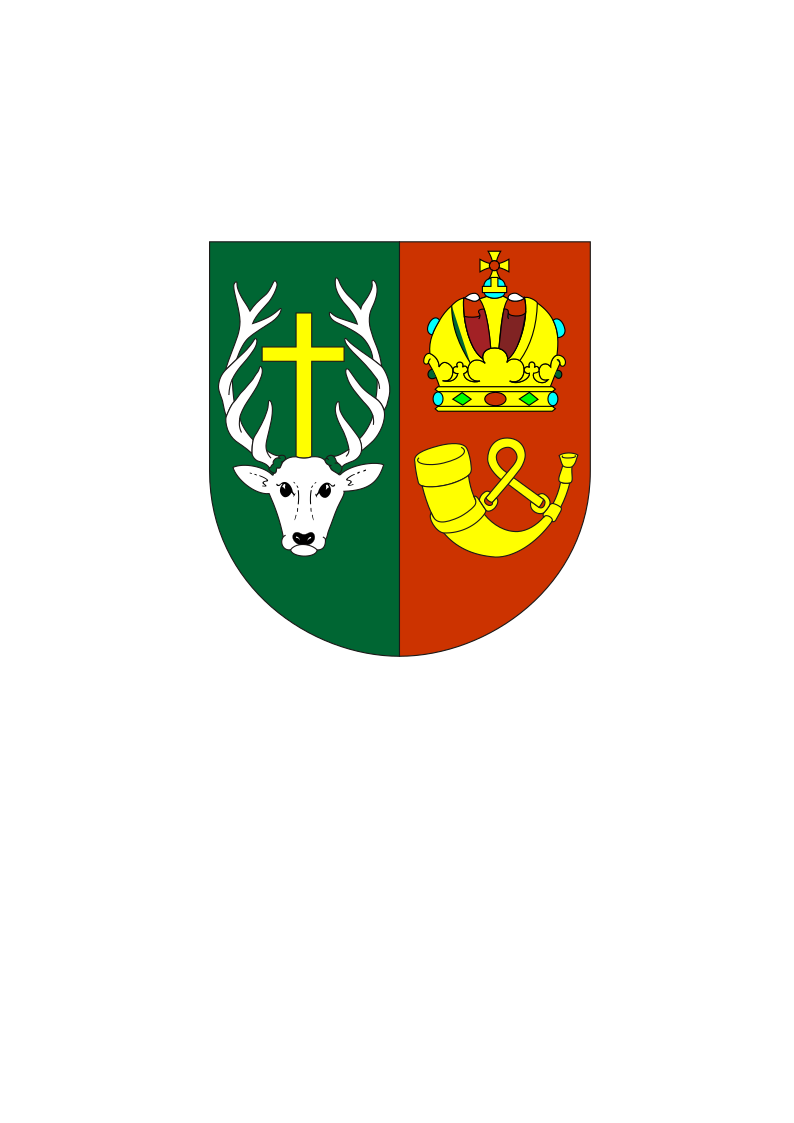 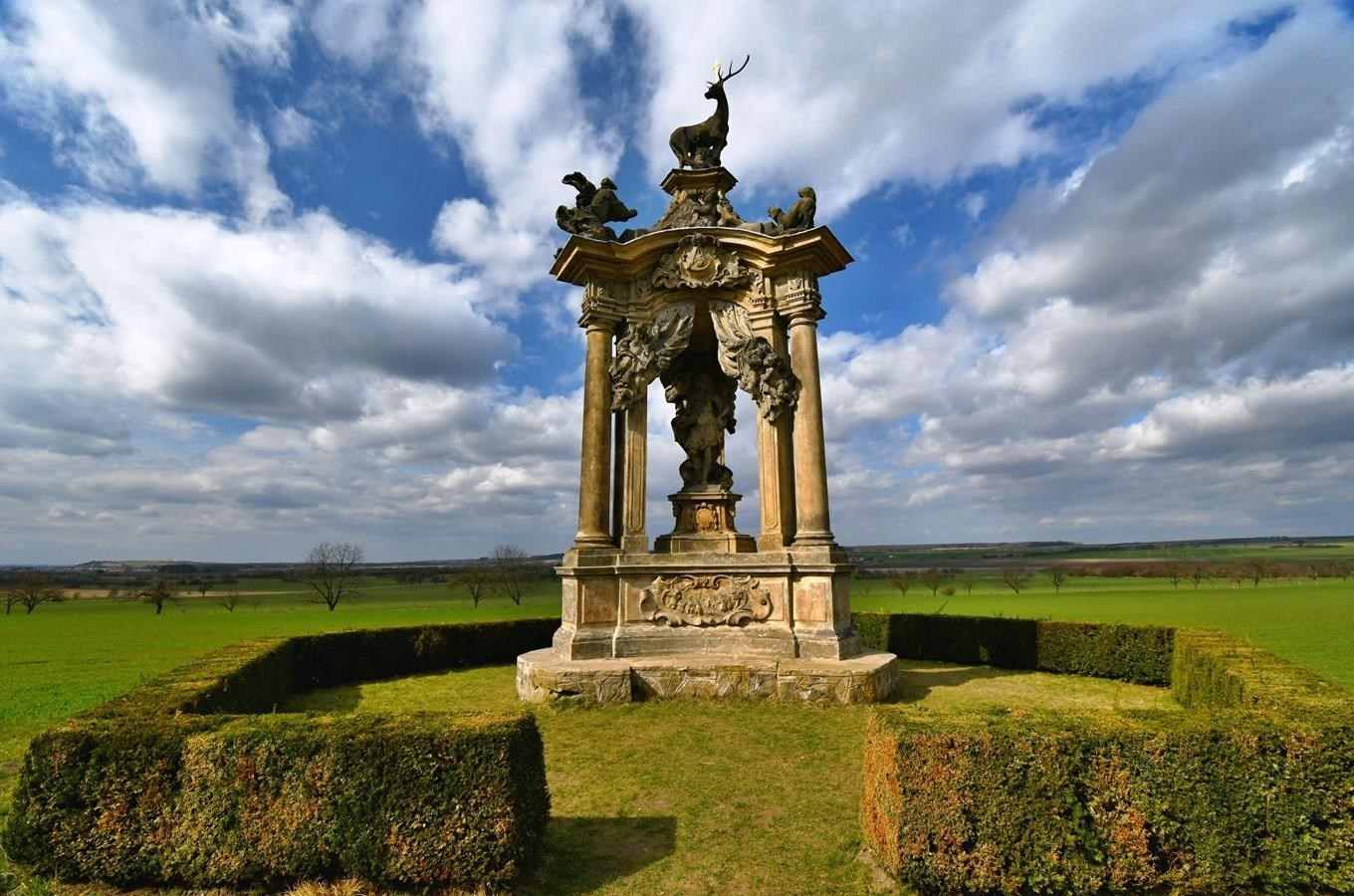 Obec Hlavenec
jarmila smotlachová
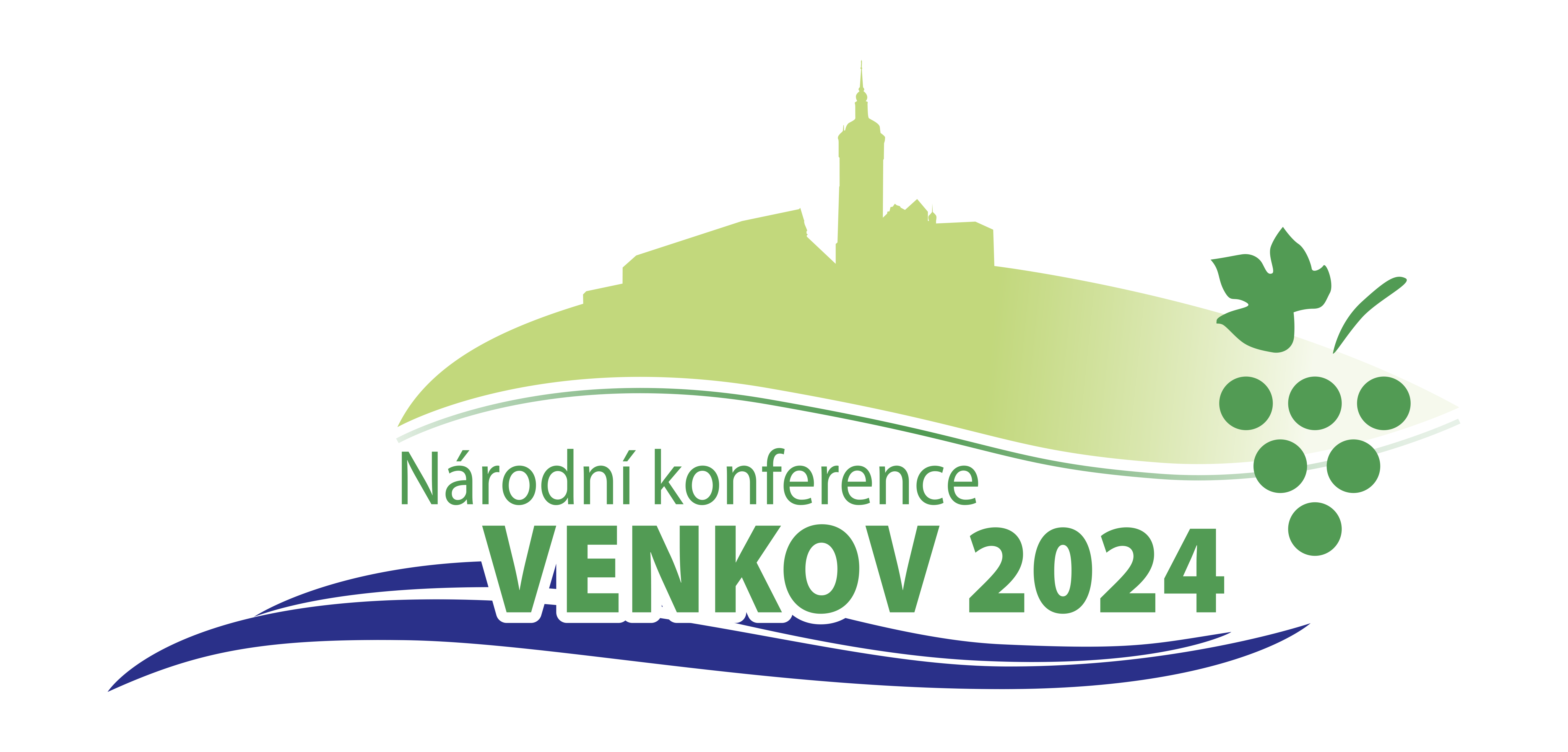 Pracovní skupina: Zachování tradic a venkova
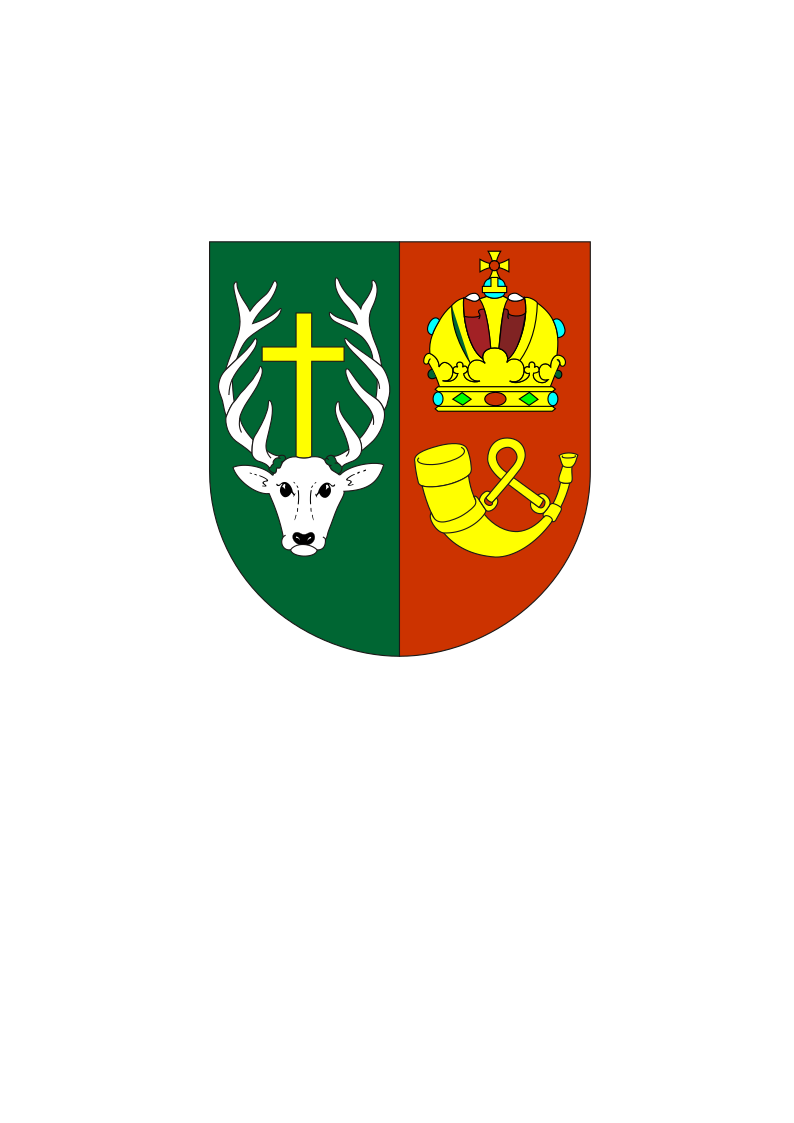 Základní informace
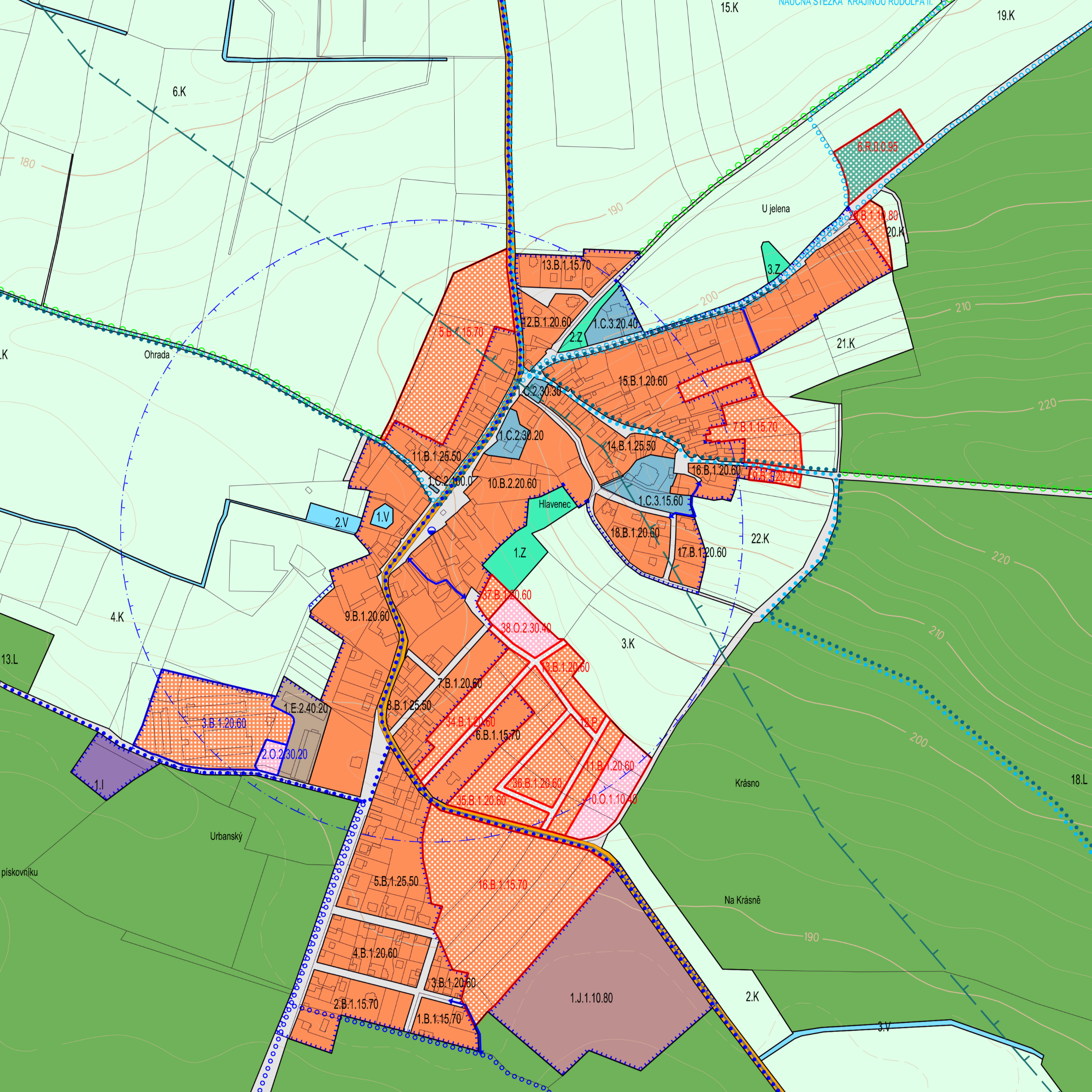 Počet obyvatel: 521
 Rozloha: 14,72 km2
 Kraj: Středočeský
 Okres: Praha-východ
14.10.2024
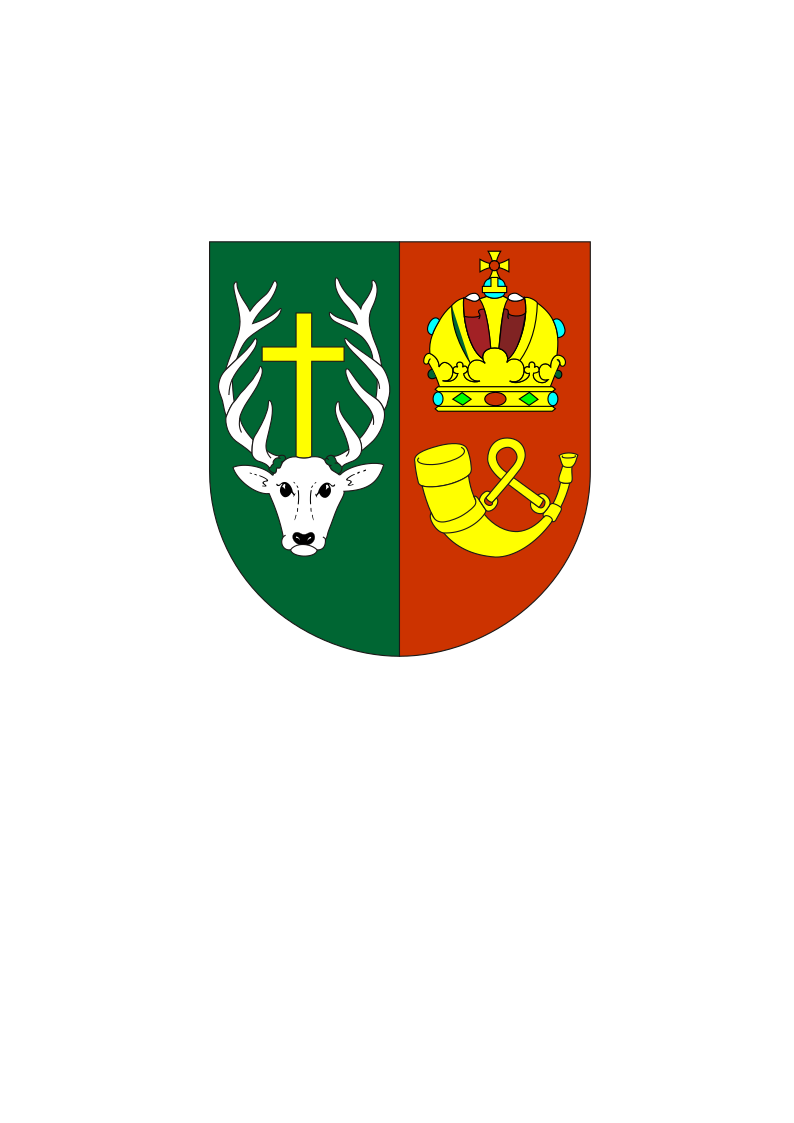 Vybavenost obce
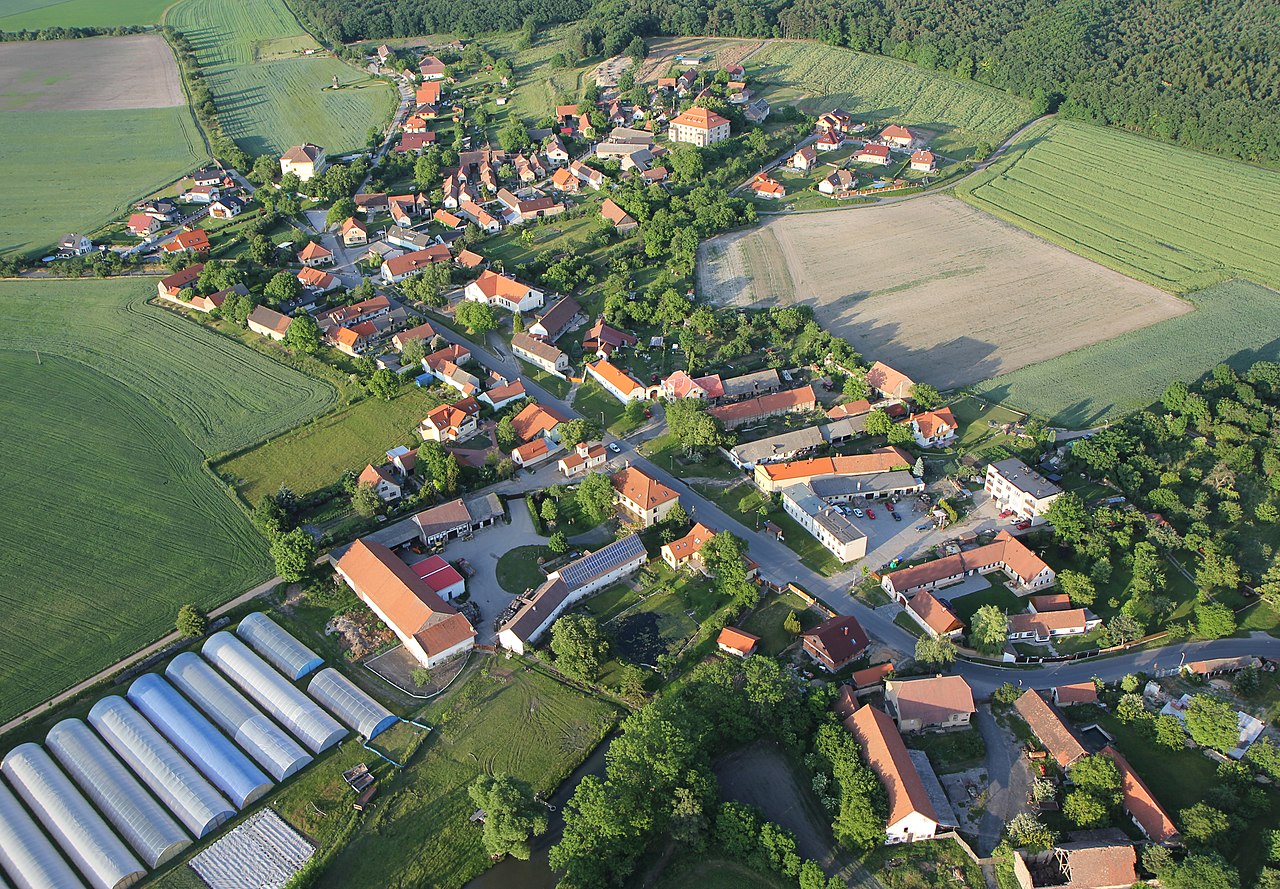 Dětská skupina Hlaveneček
 Hasičská zbrojnice
 Hostinec U Jelena
 Obchod se smíšeným zbožím
 Dětské hřiště 
 Startovací byty
 Vodovod a kanalizace
 Obecní knihovna
 Výstavba nové mateřské školy
14.10.2024
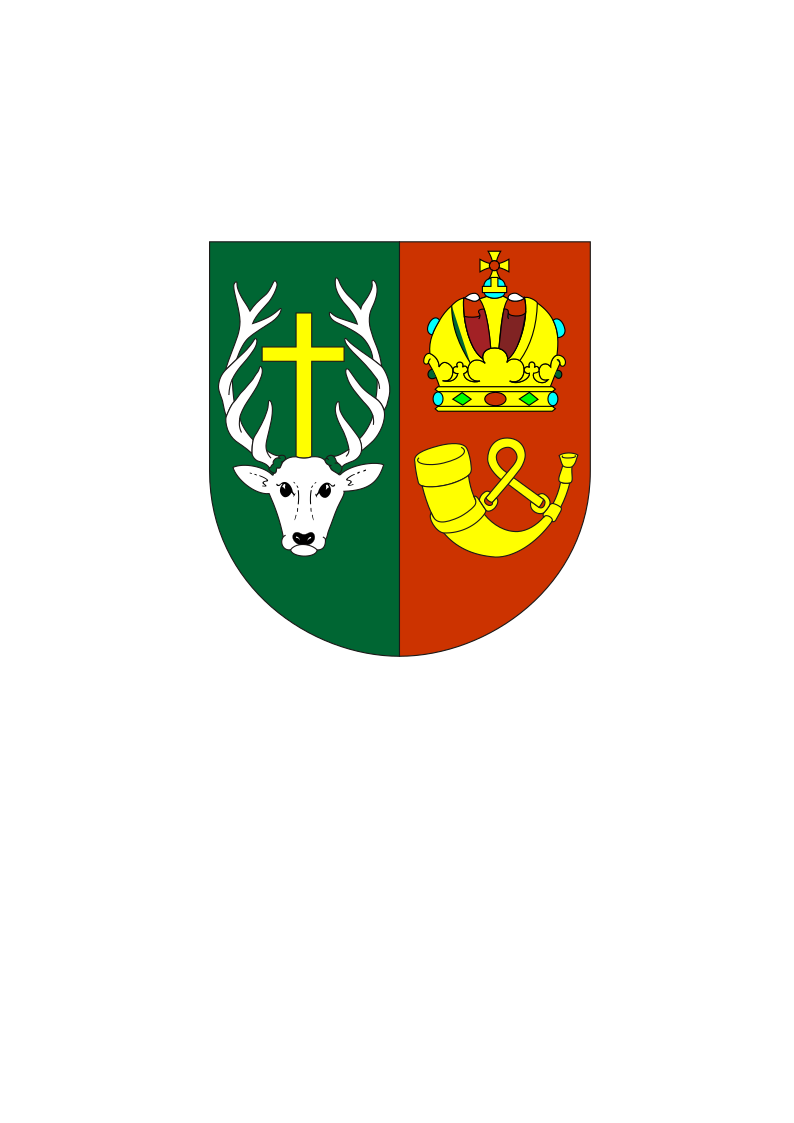 Soutěž Vesnice roku
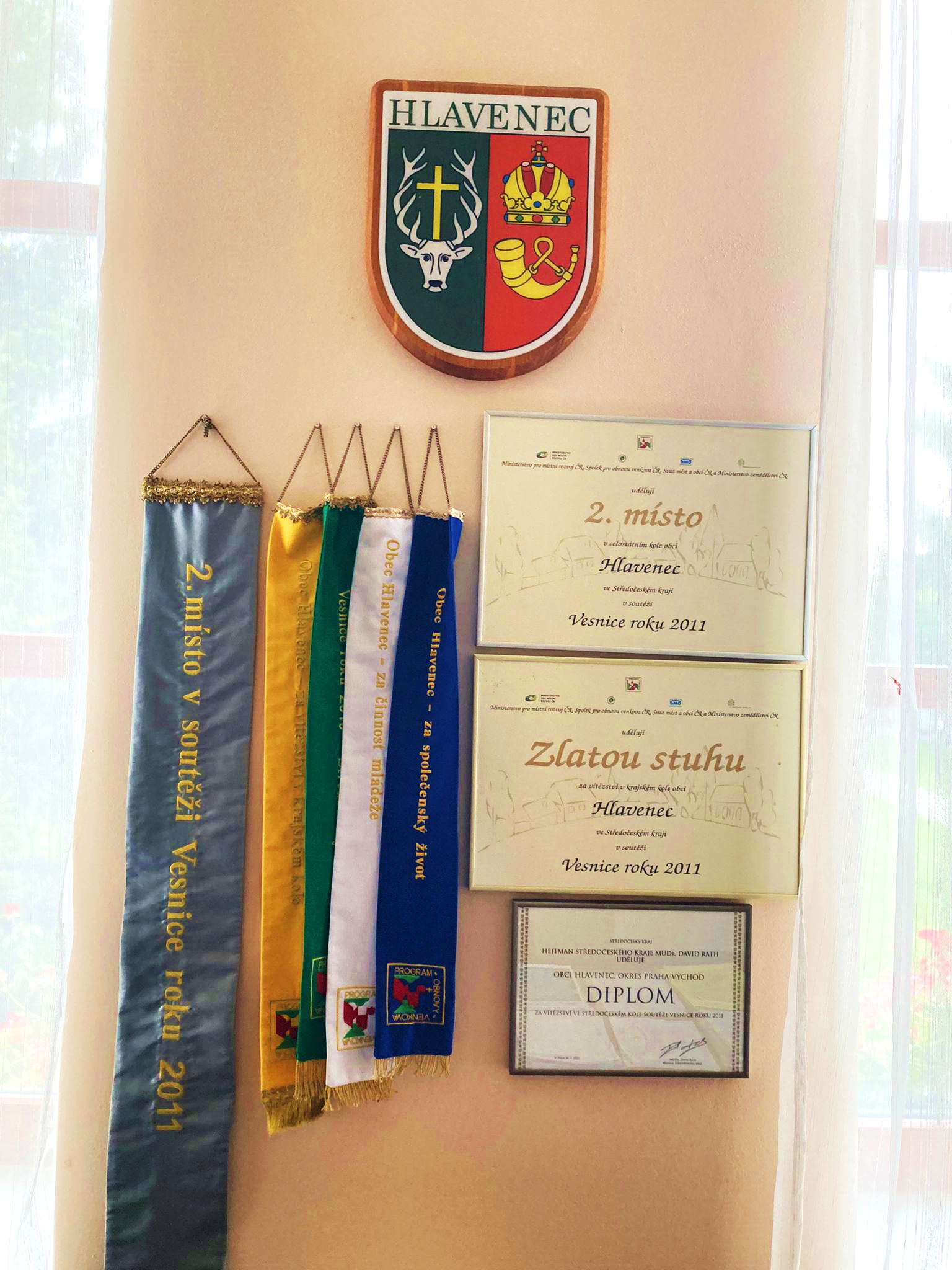 2007 - Modrá stuha za společenský život
 2008 - Diplom za péči o veřejné prostranství
 2009 - Bílá stuha za činnost mládeže
 2010 - Zelená stuha za péči o zeleň a životní prostředí
 2011 – Zlatá stuha - Vesnice Středočeského kraje
 2011 – Stříbrná stuha – druhé místo v celostátním kole
14.10.2024
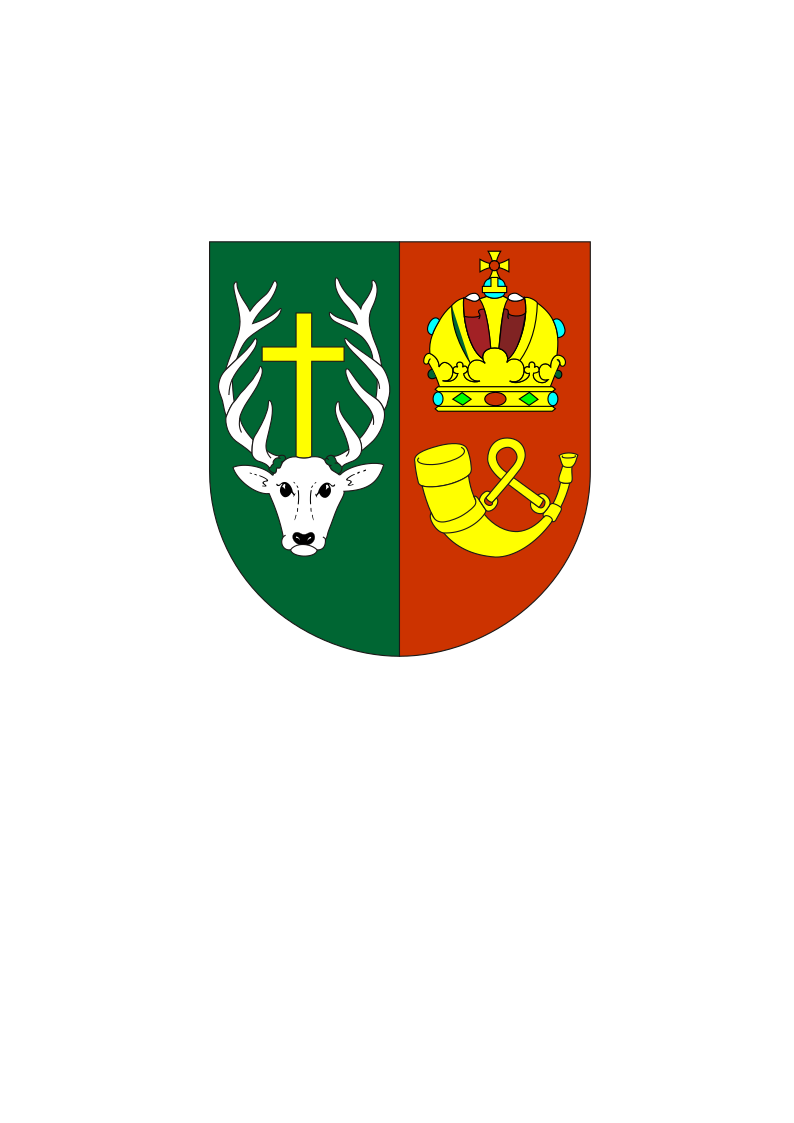 Tradice – co říká Wikipedie?
Tradice je antropologický, religionistický a sociologický pojem, který se snaží vystihnout skutečnost, že společenské instituce, způsoby myšlení a formy lidské zkušenosti jsou odevzdávané z generace na generaci, a tedy existují dřív, než se člověk narodí. Přesto, že jsou tedy kulturně specifické, společnost od společnosti se liší, mají, jak popsali Peter Berger s Thomasem Luckmannem, povahu objektivní skutečnosti. V tomto smyslu mají všechny společnosti na světě své tradice a v tomto smyslu se pojem tradice velmi blíží pojmu kultury.
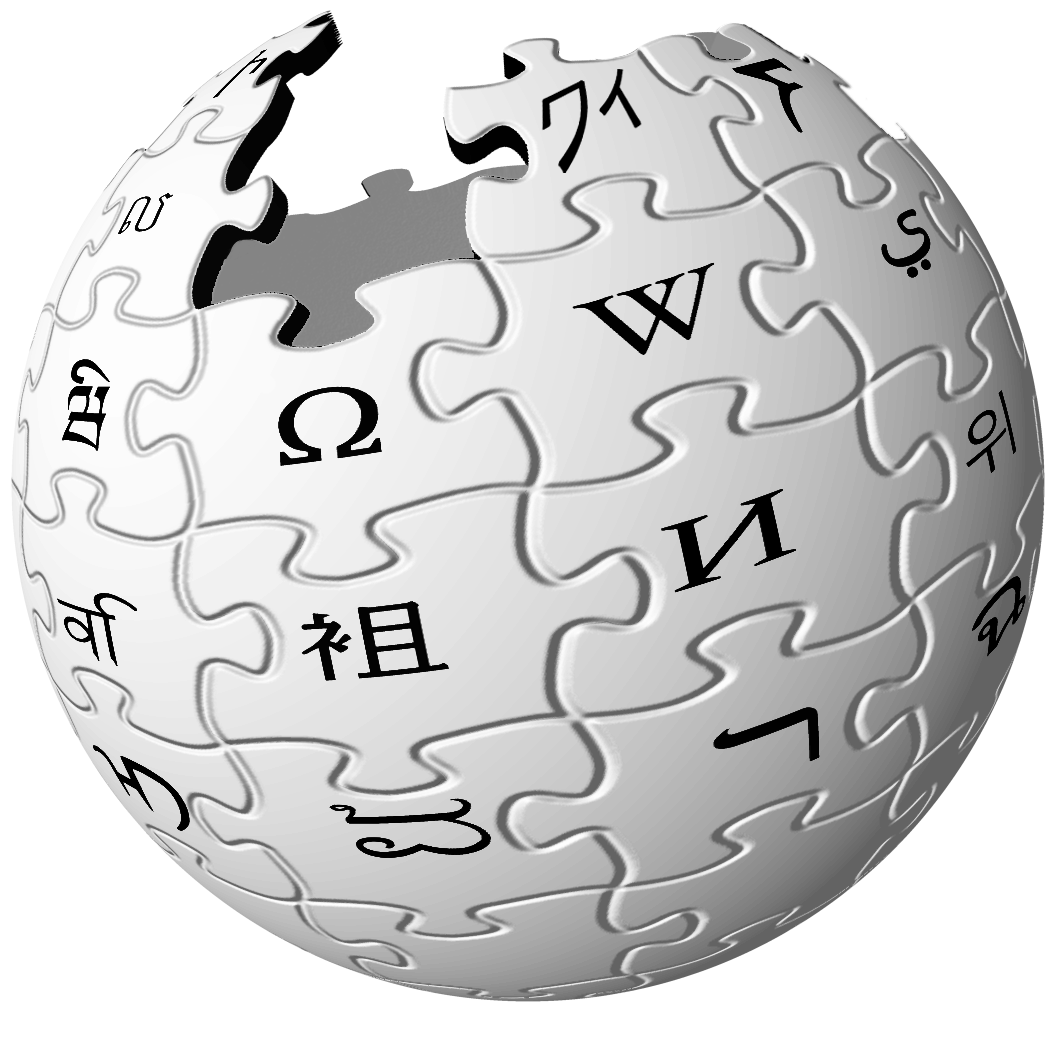 14.10.2024
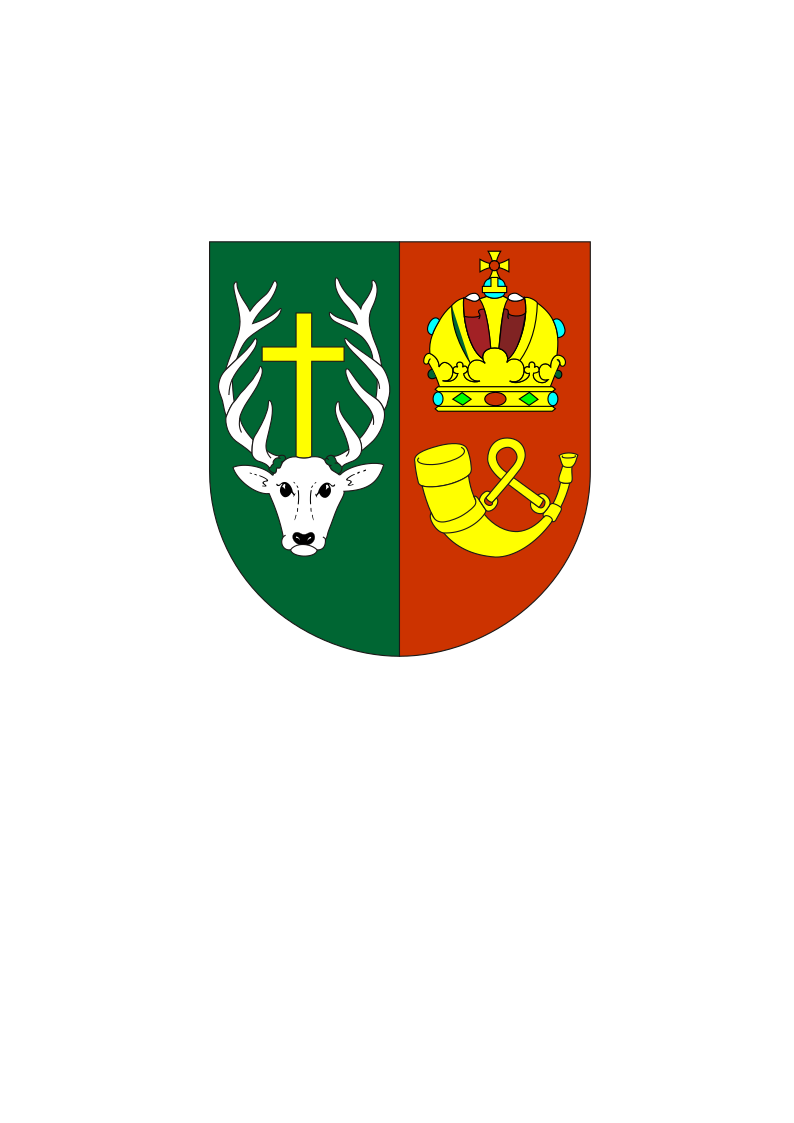 Tradice – co říká encyklopedie?
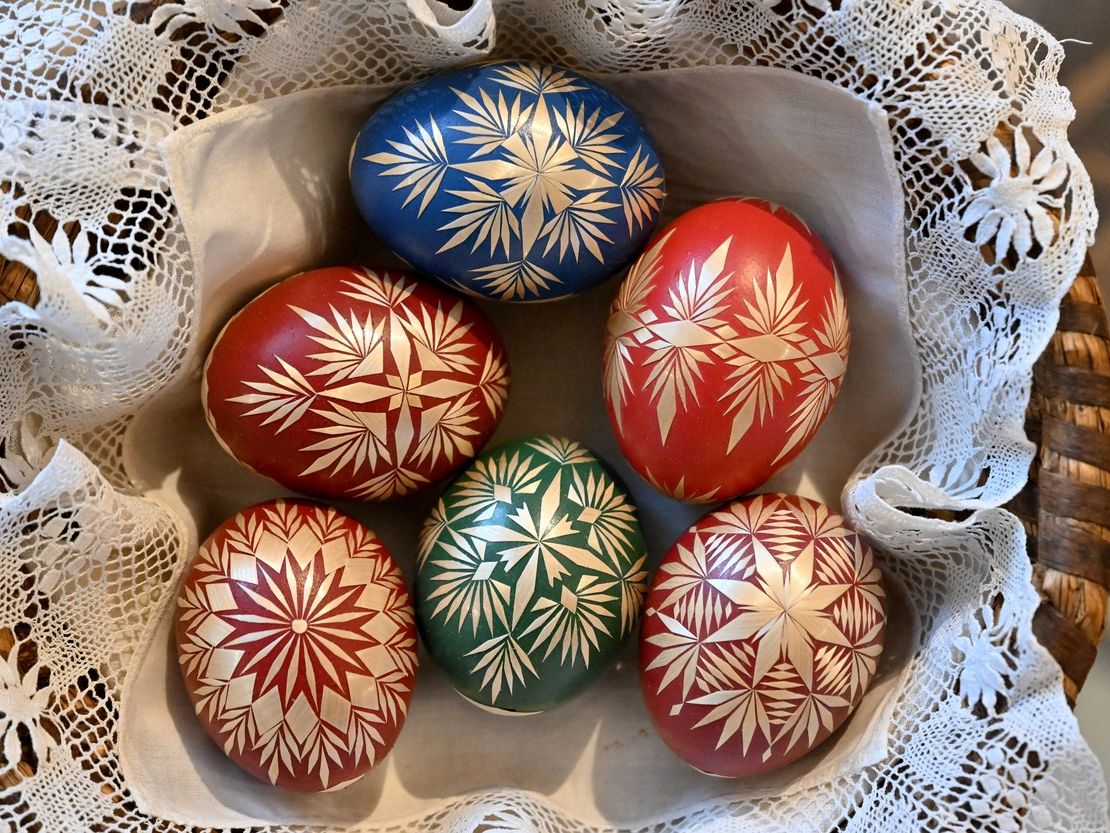 Antropologický, religionistický a sociologický pojem
 Vědomosti, zvyky, rituály, obřady, oslavy
 Z generace na generaci
 Tradice je ale proměnlivá
14.10.2024
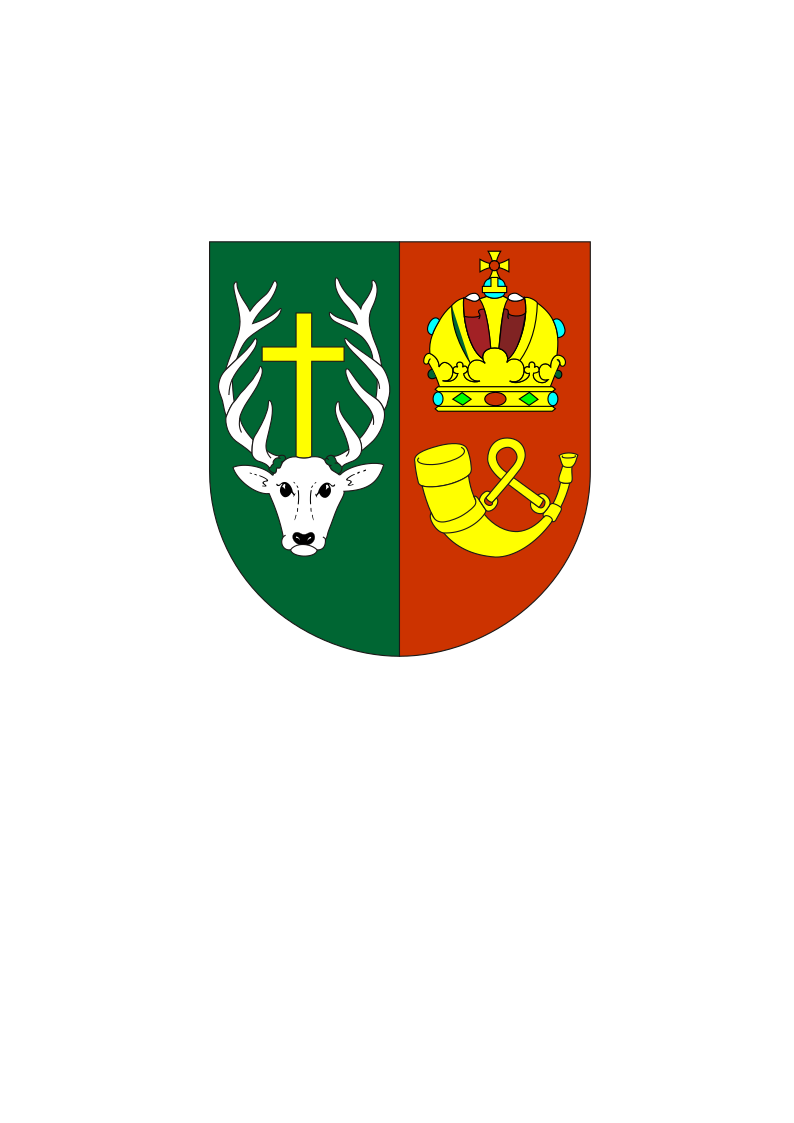 Tradice a tradice
historické
moderní
Dětský den
 Besedy s cestovateli
 Plesy
 Betlémské světlo
Velikonoce
 Máje
 Čert a Mikuláš
 Vánoce
14.10.2024
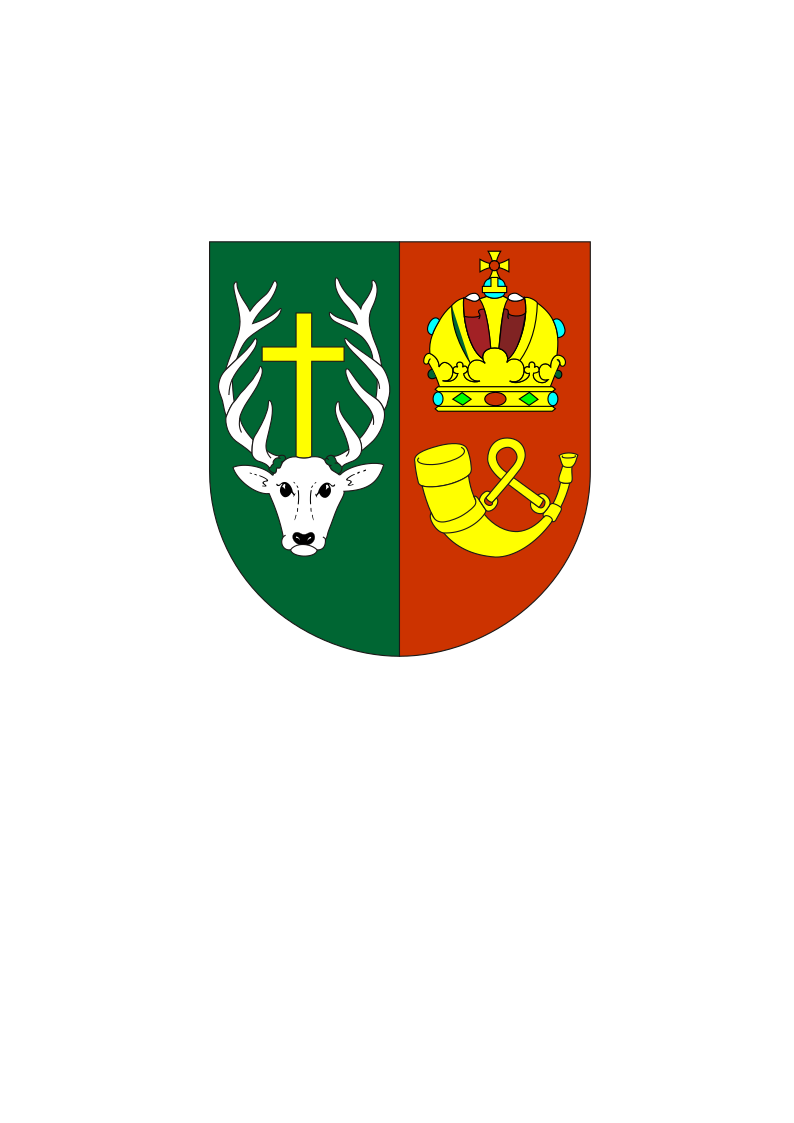 Obecní tradice
vánoce
velikonoce
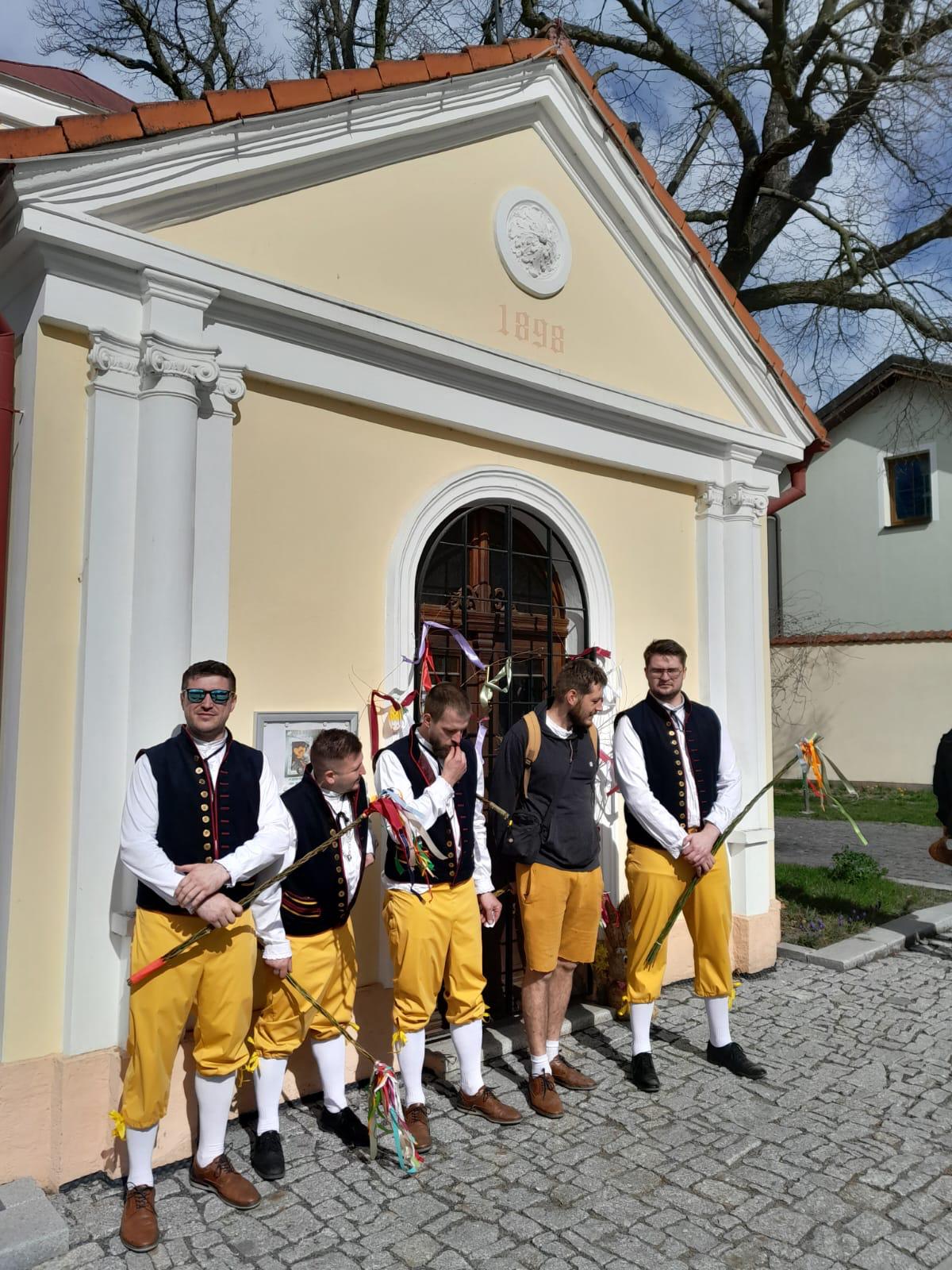 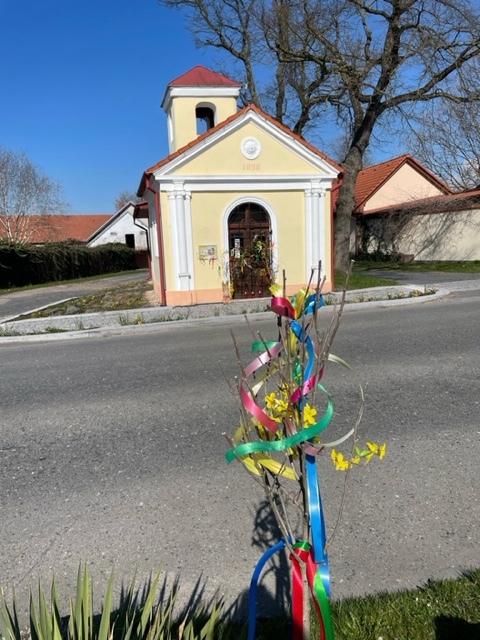 14.10.2024
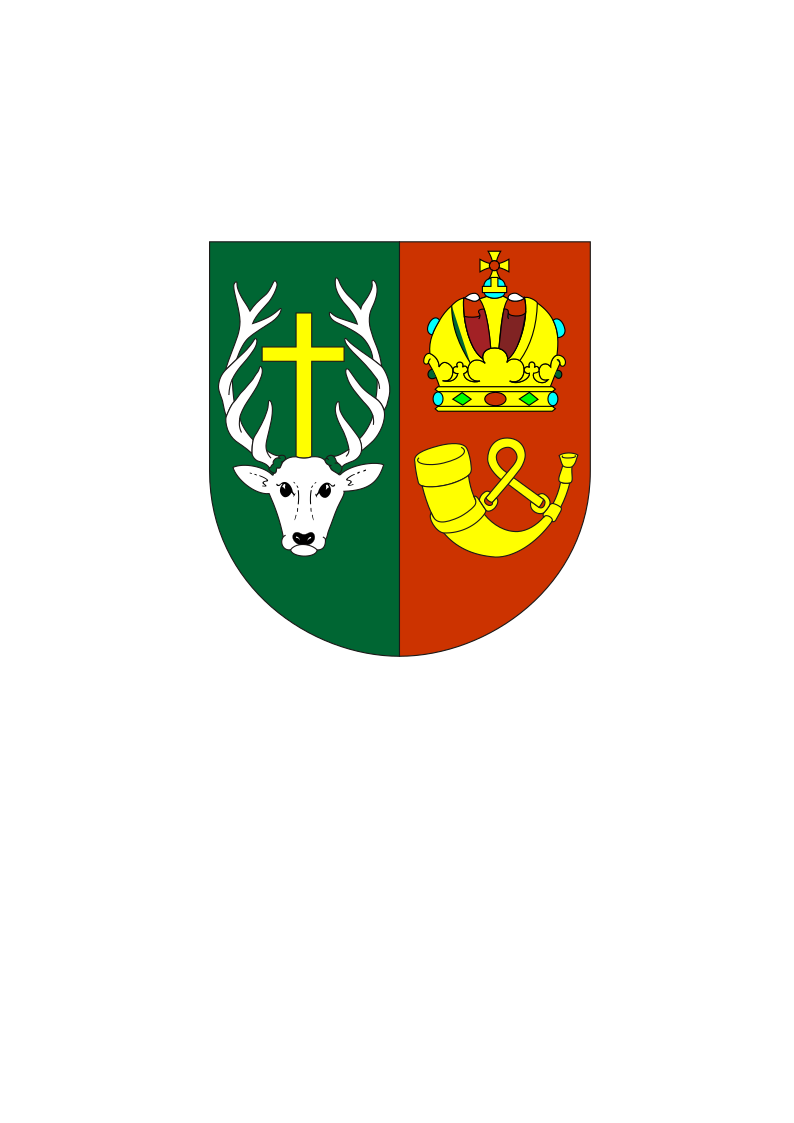 Staročeské máje
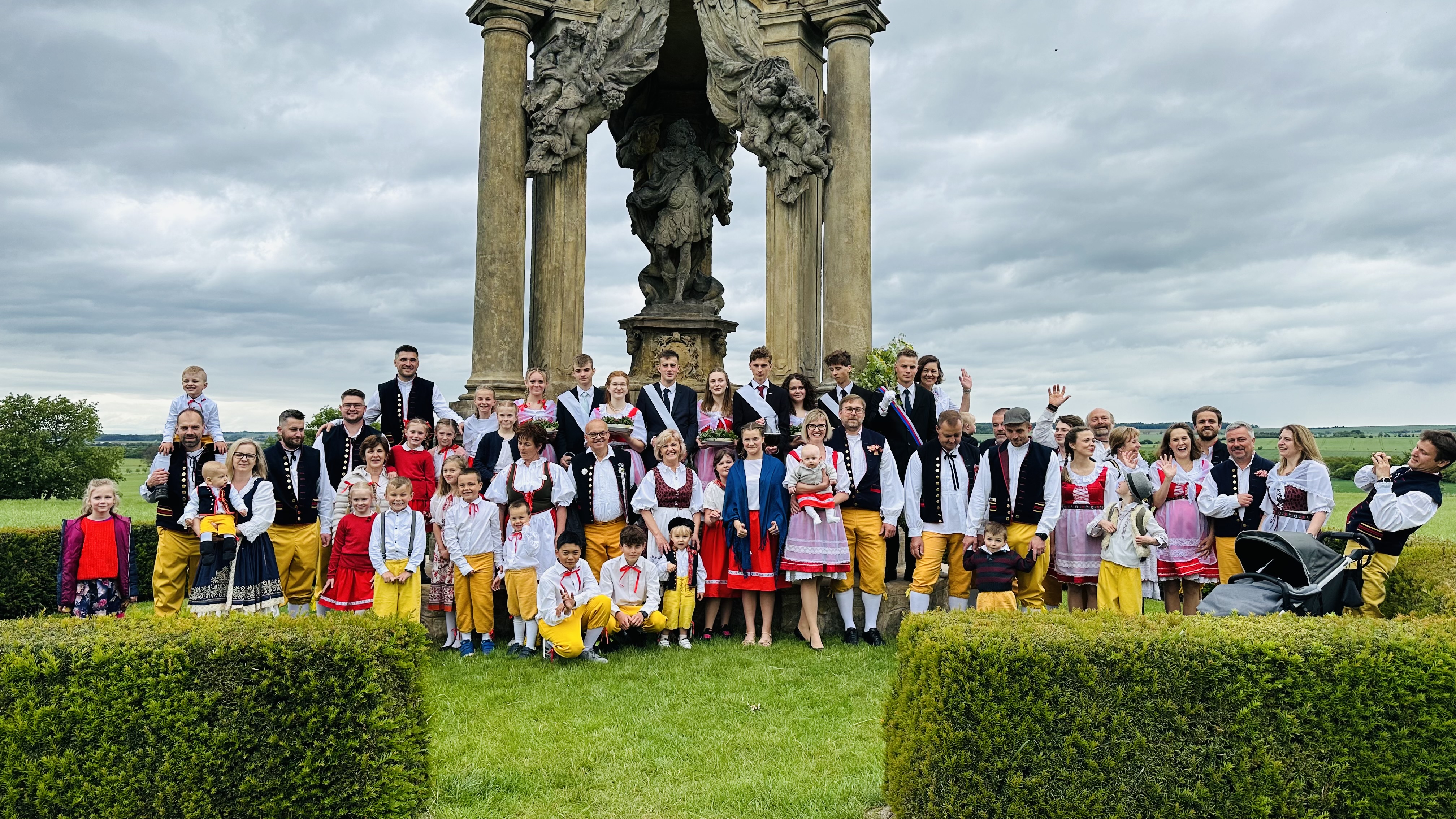 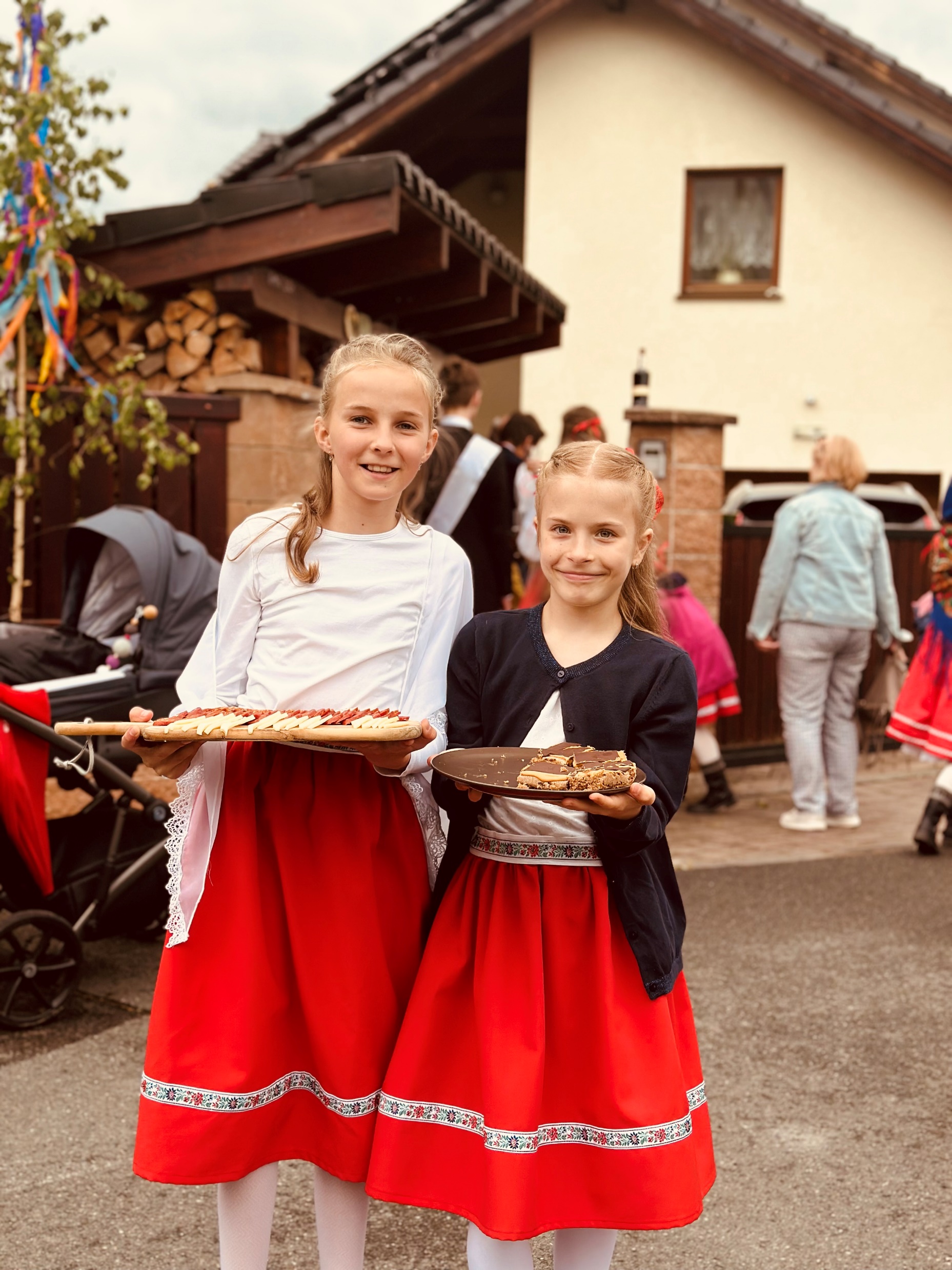 14.10.2024
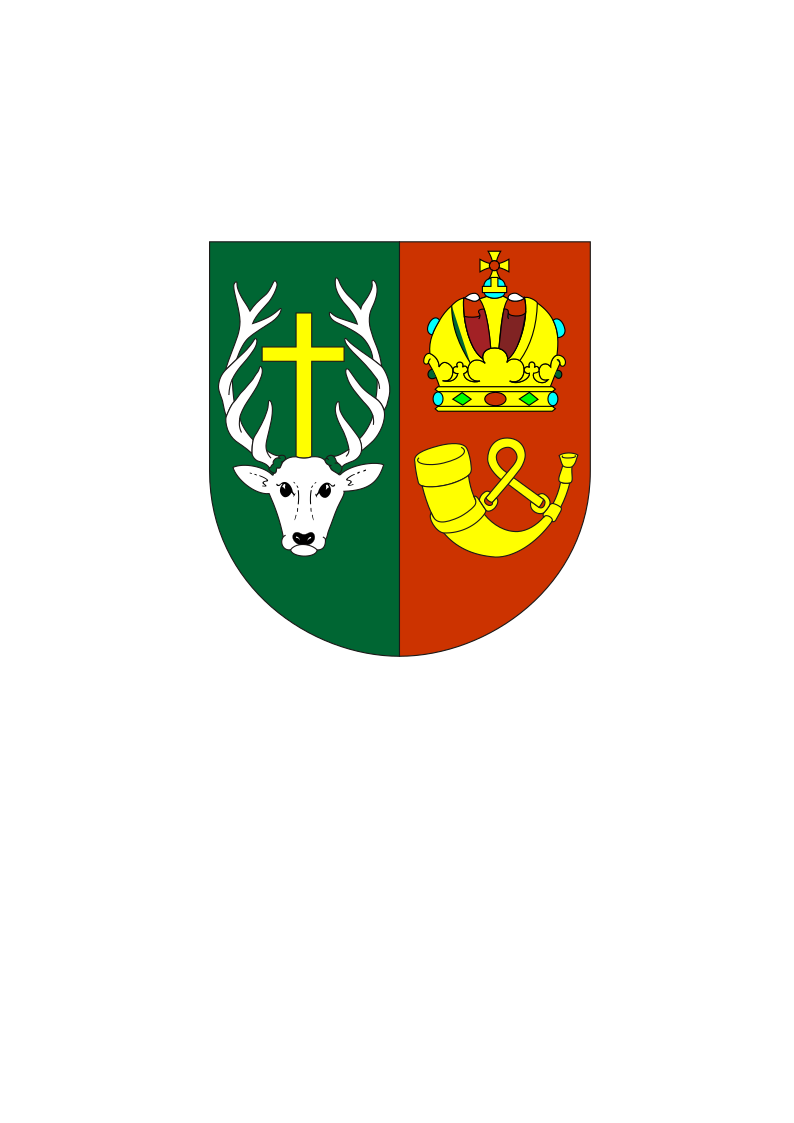 Obecní tábor
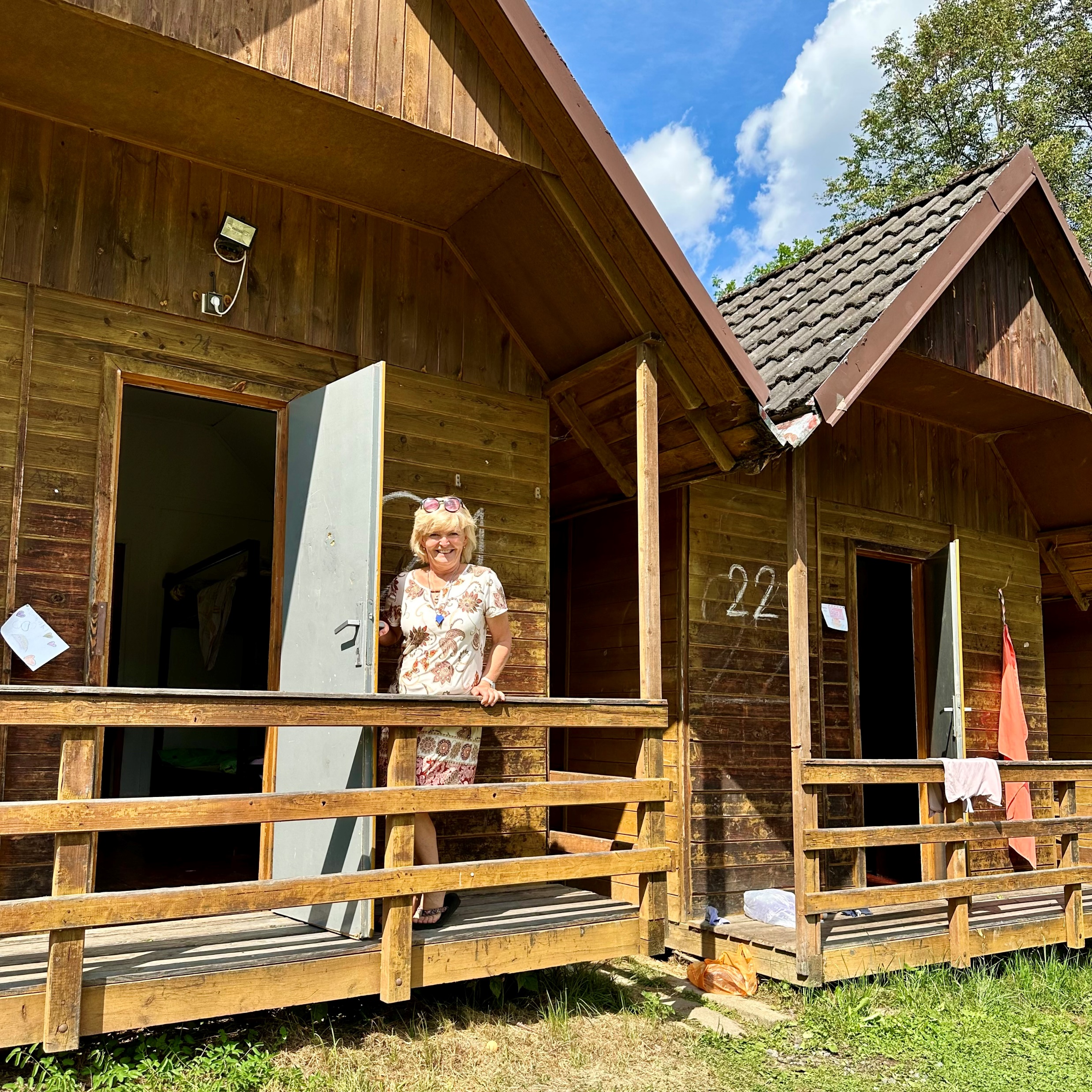 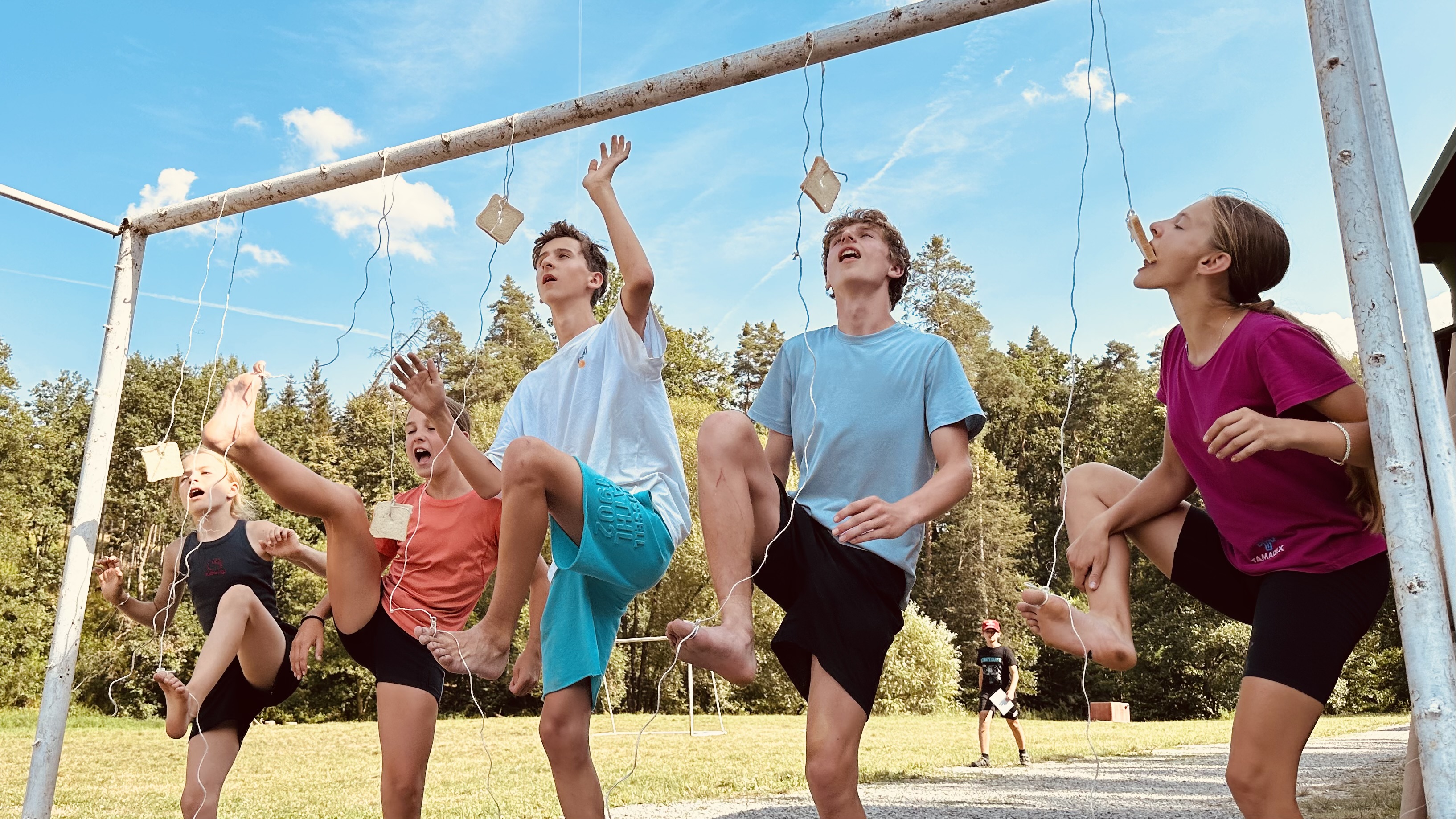 14.10.2024
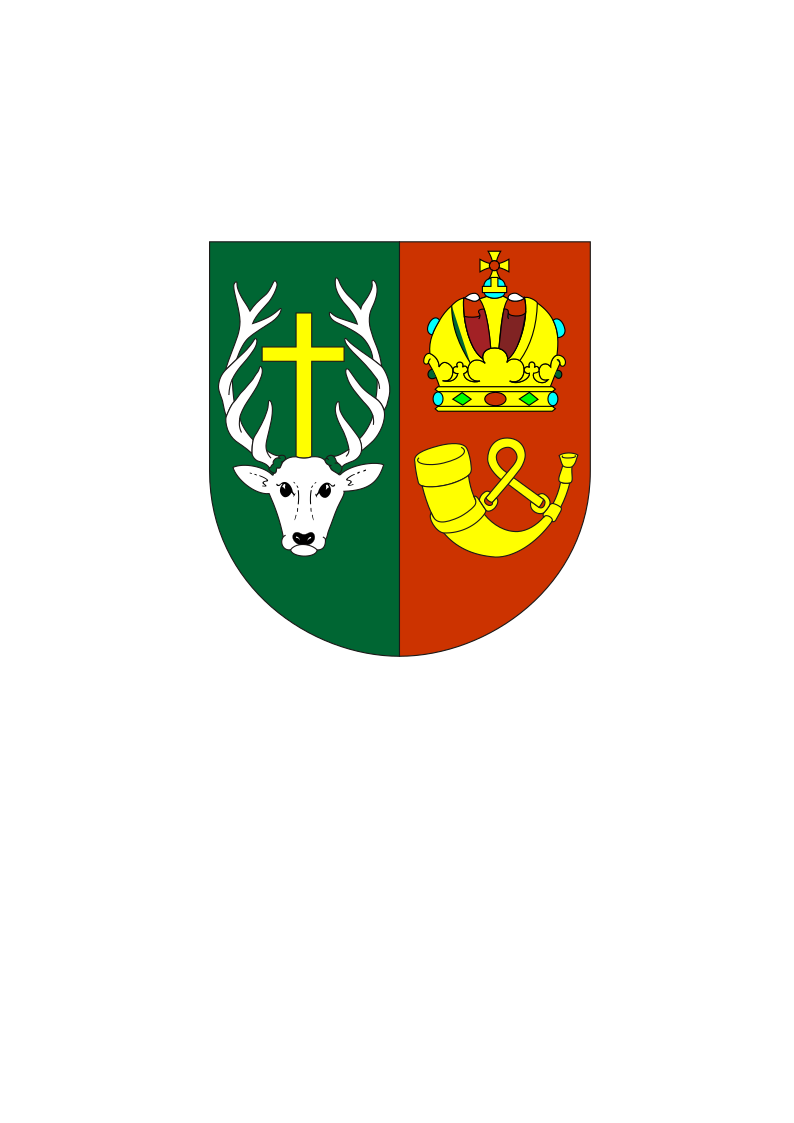 Dětský den – setkání tří vesnic
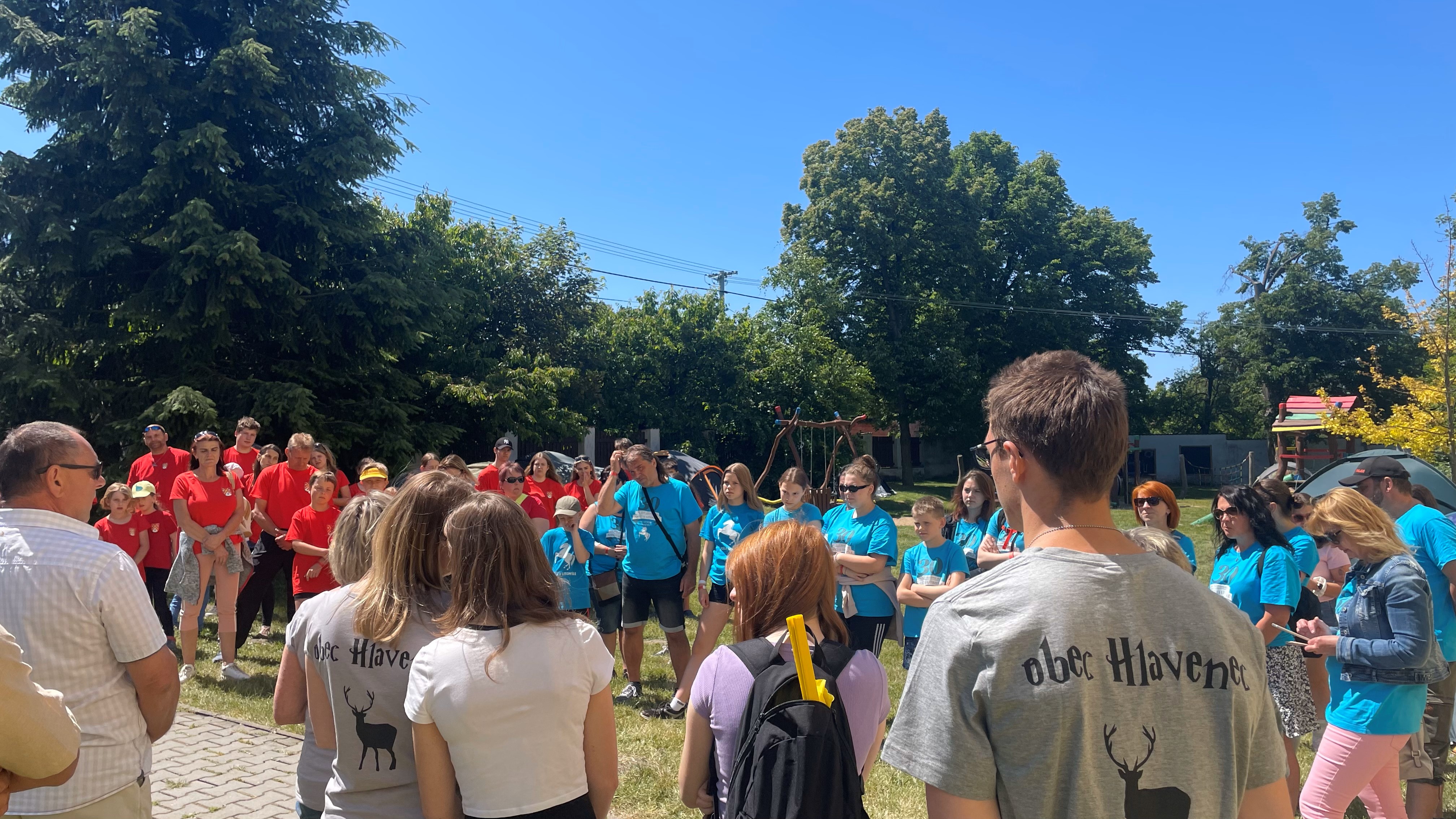 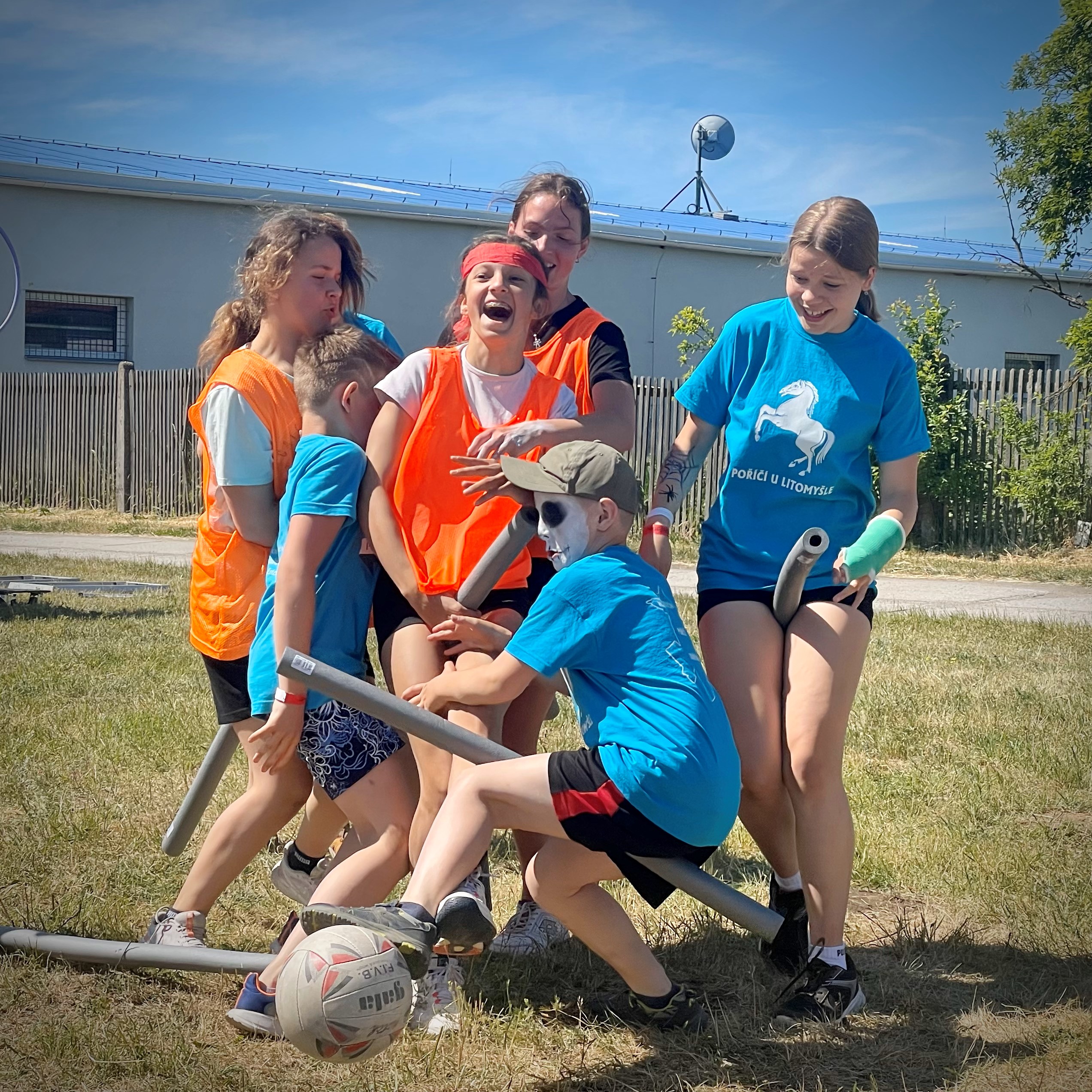 14.10.2024
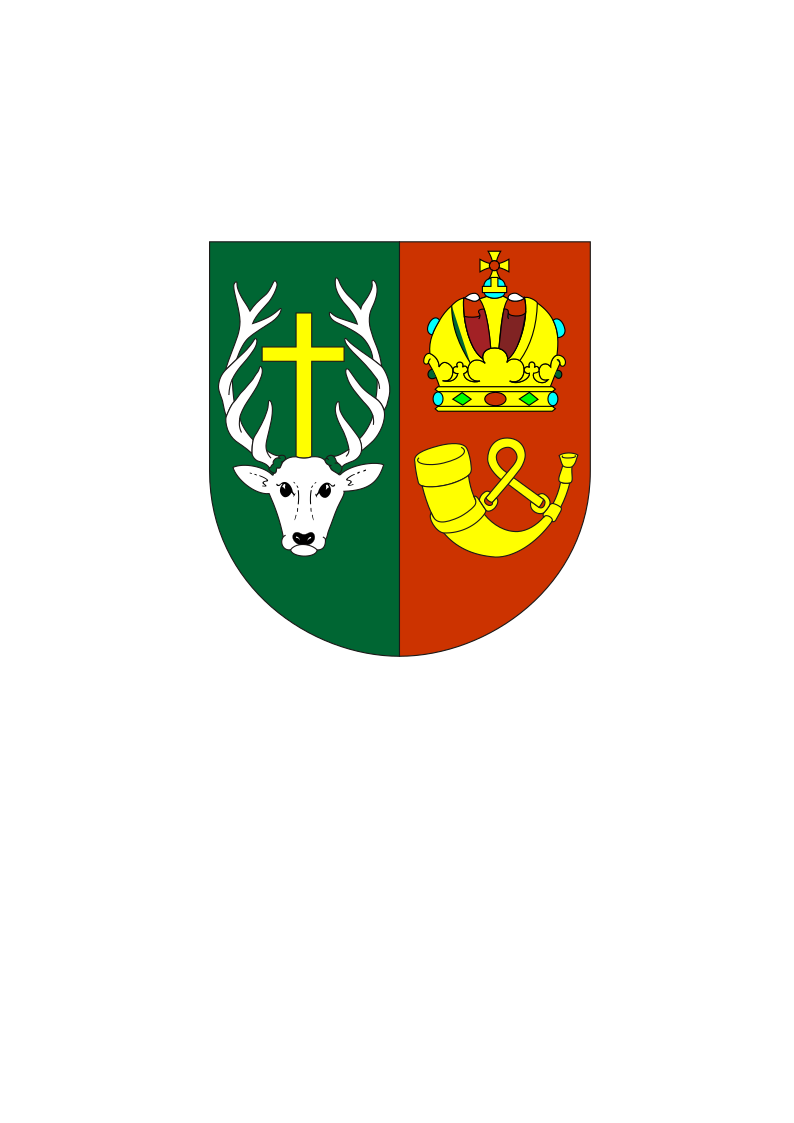 Tanec a plesy
Hasičský ples
Obecní ples
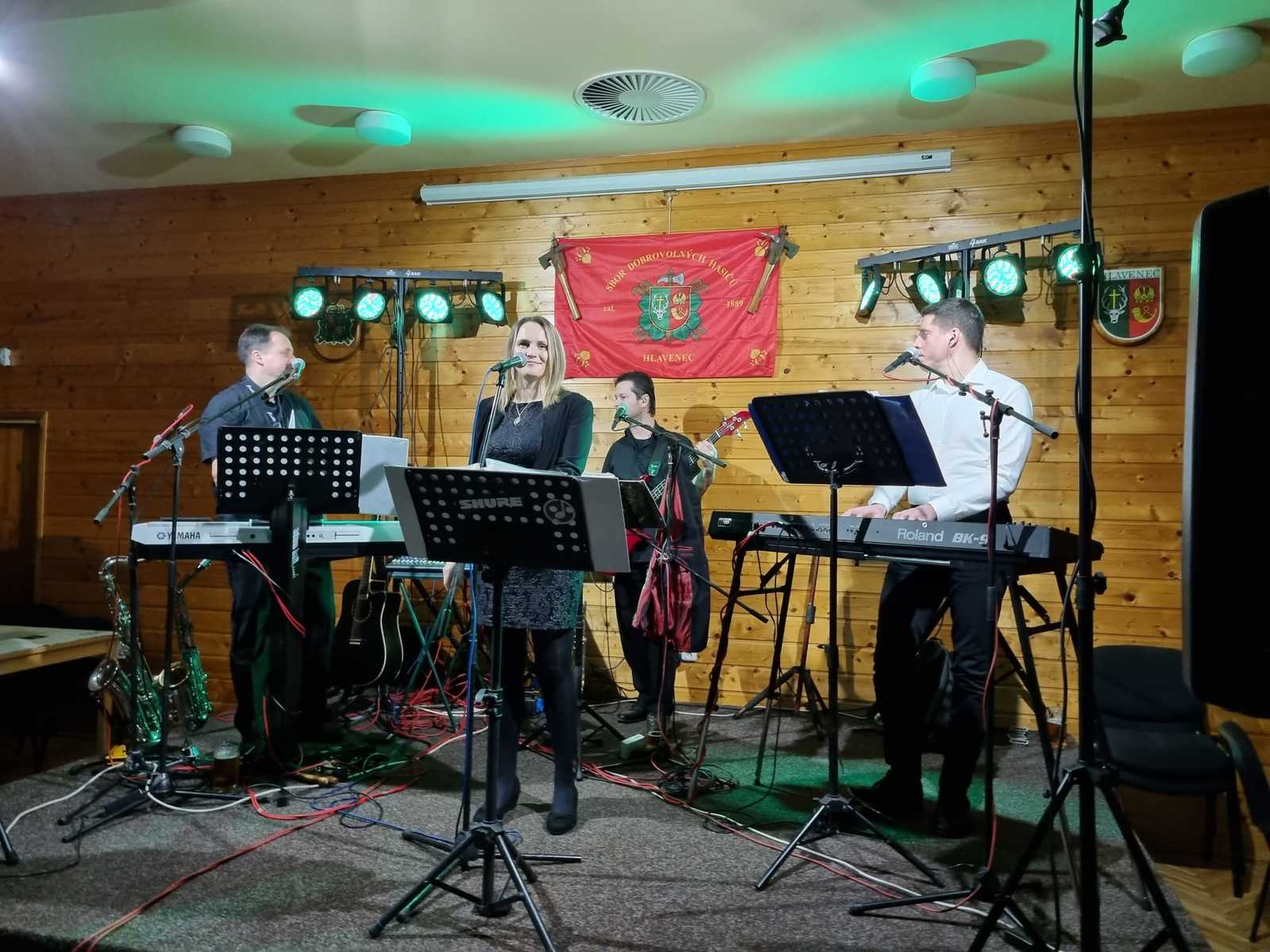 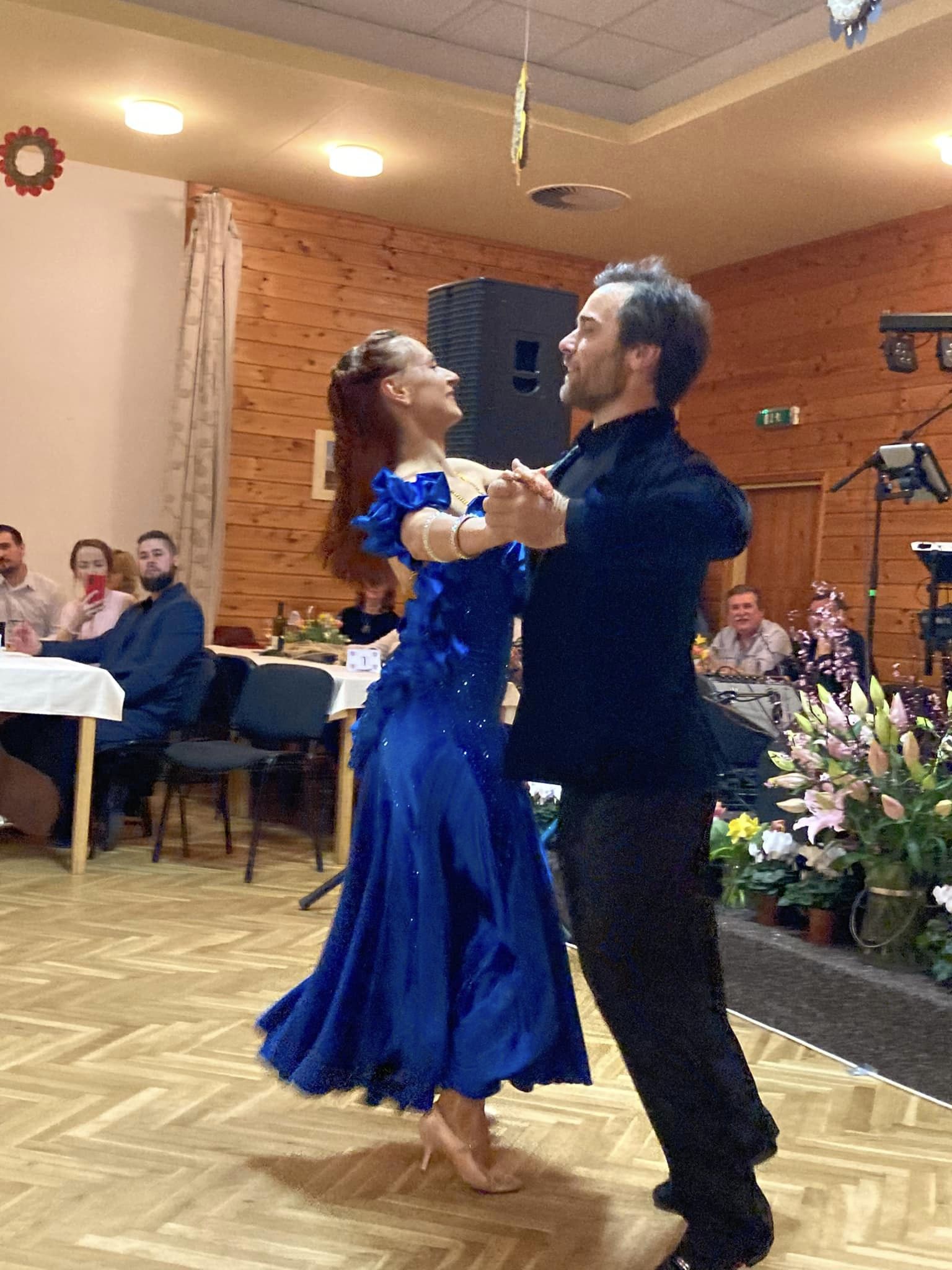 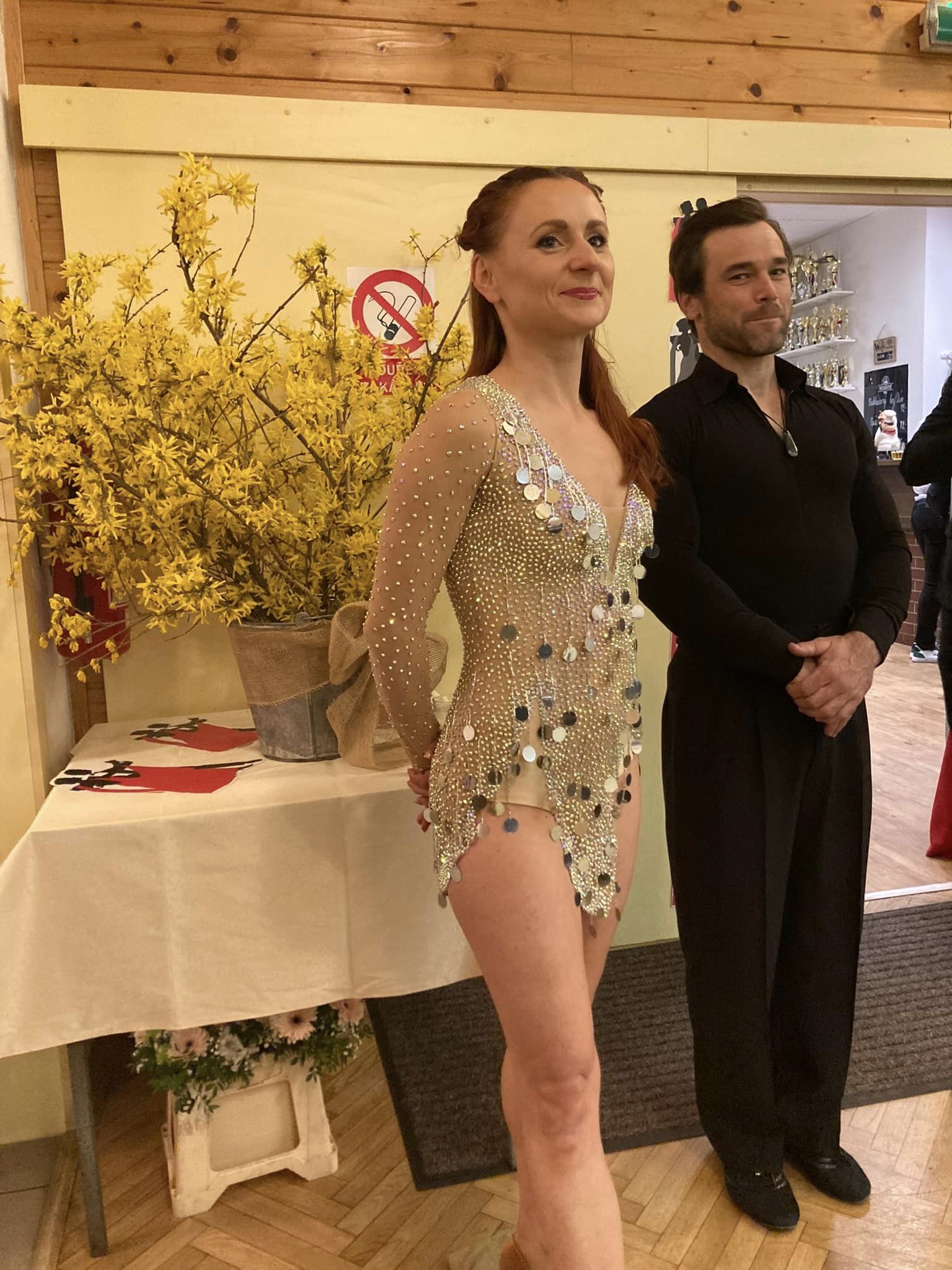 14.10.2024
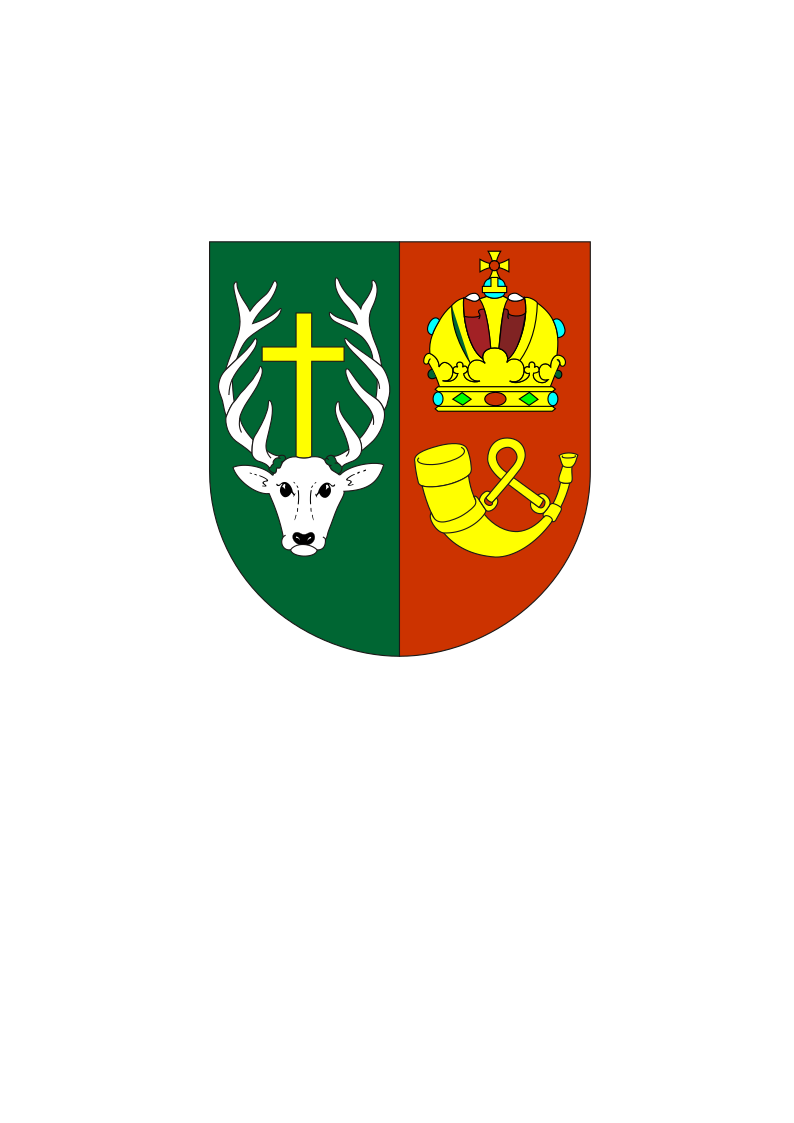 Zajímavosti
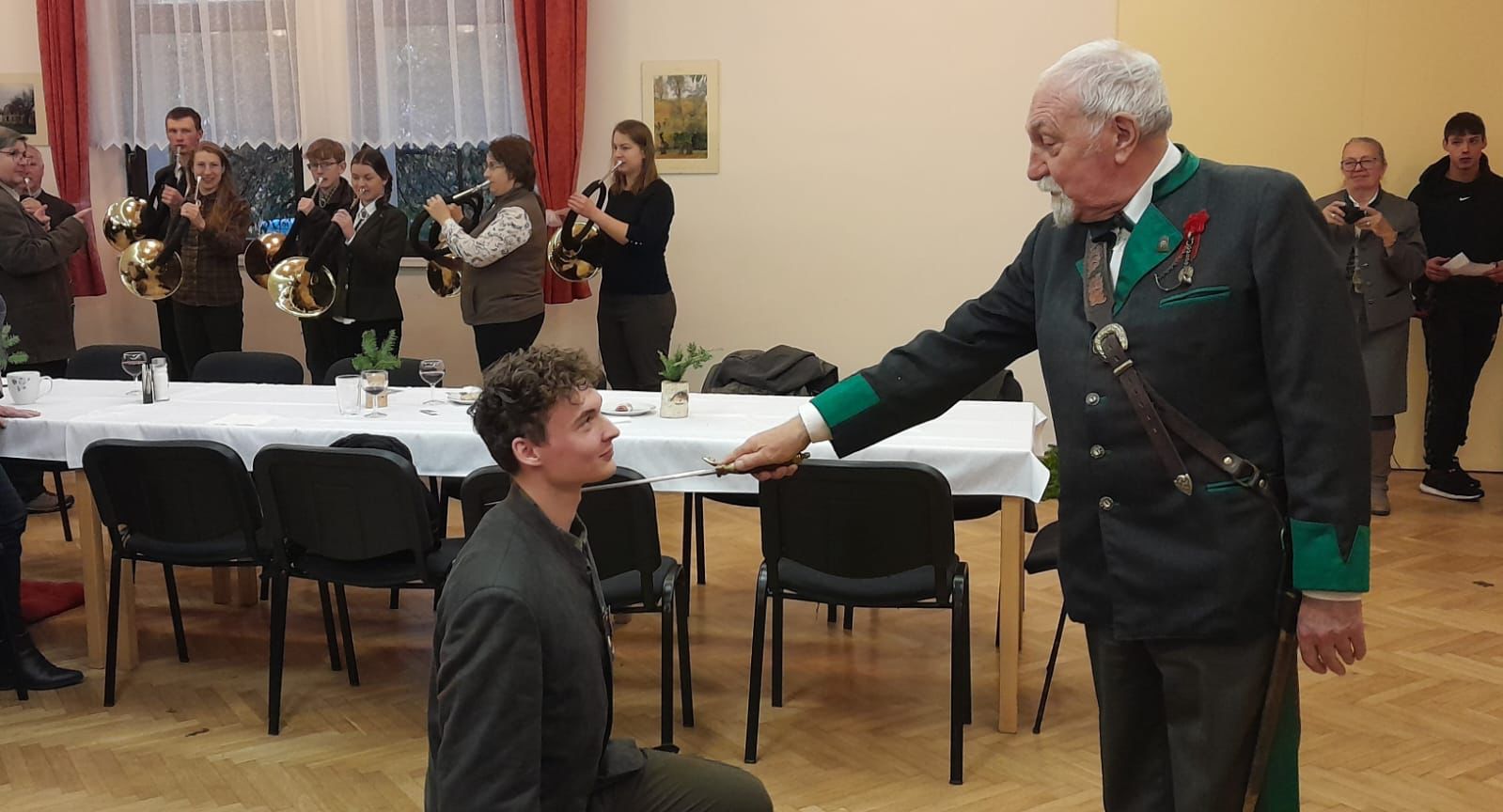 Řád svatého Huberta (r. 1723)
 Inovativní zemědělství
 Samoobslužný prodej zeleniny
 Svazková škola
 Finanční podpora ze strany obce za udržování tradic
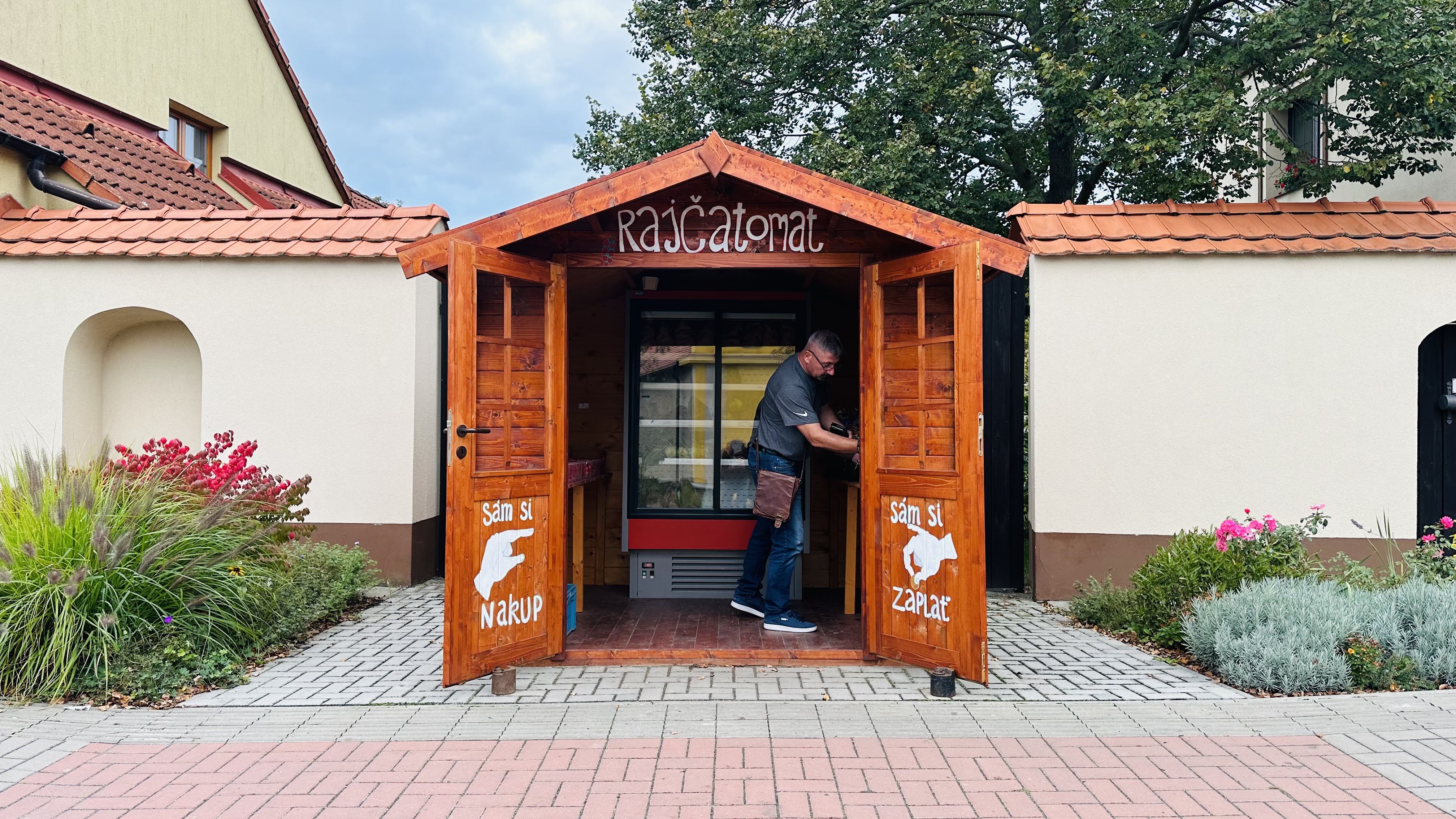 14.10.2024
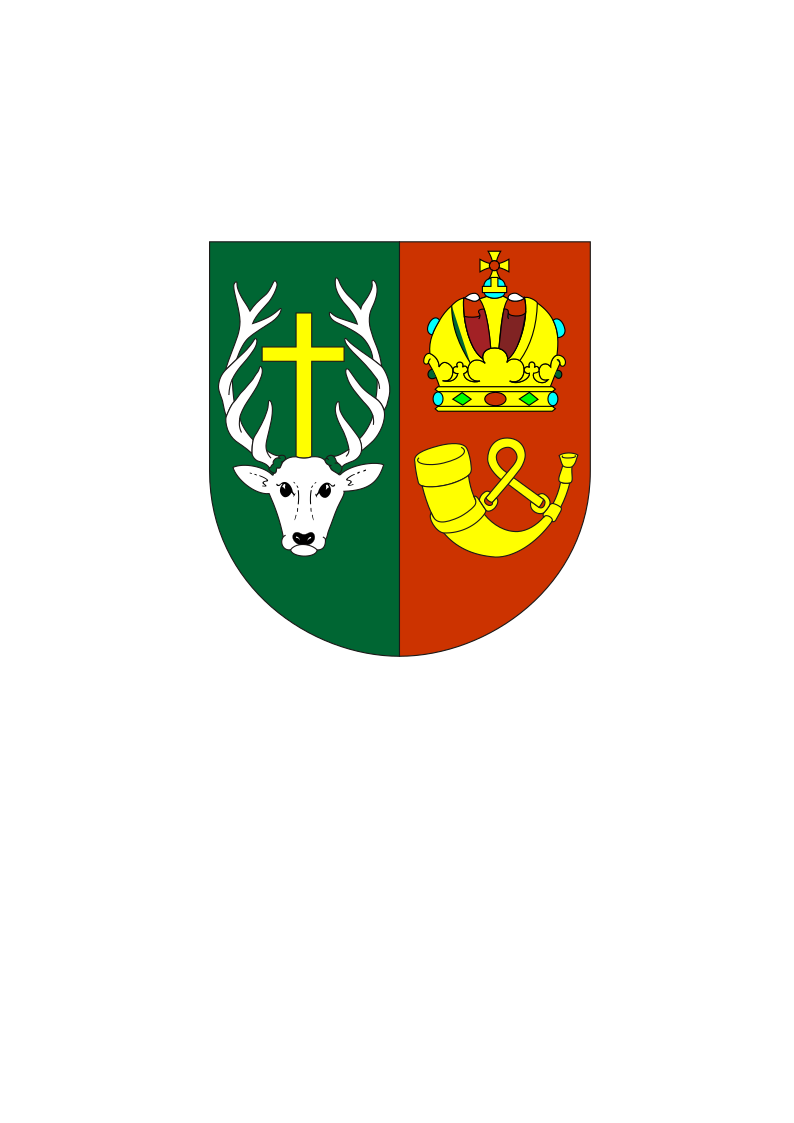 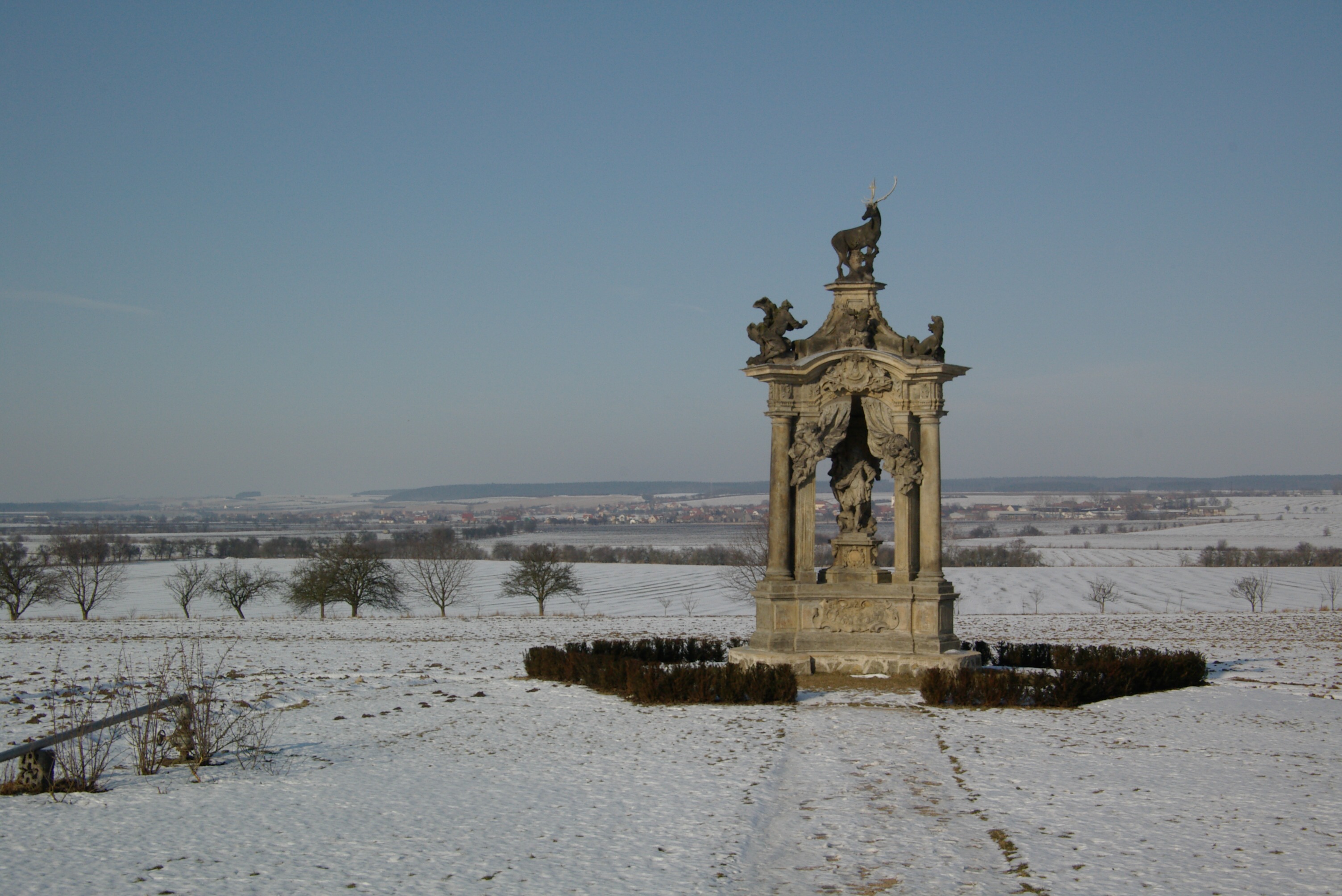 Závěr
Děkuji za pozornost